ДЕТСКИЙ САД № 83
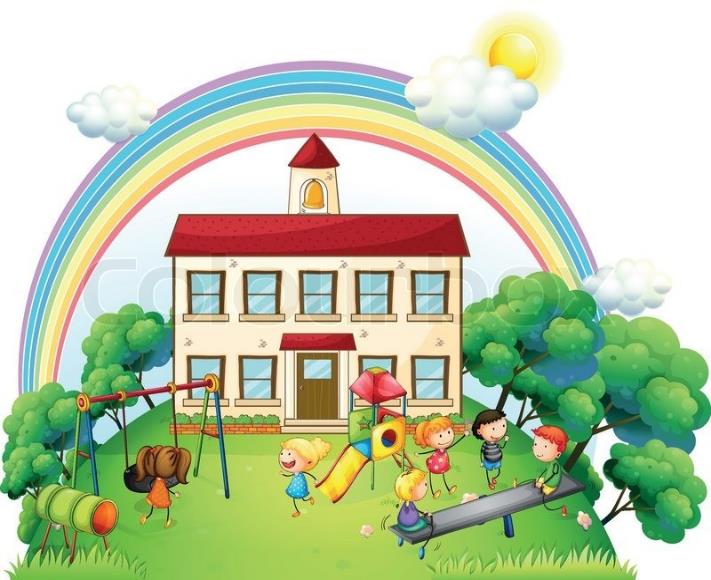 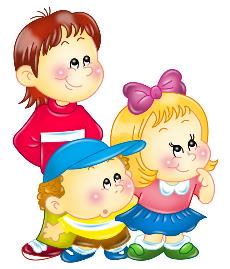 Совершенствование условий по охране физического, психического здоровья детей, формирование у всех участников образовательного процесса ответственности за здоровьесбережение; сохранение контингента детей
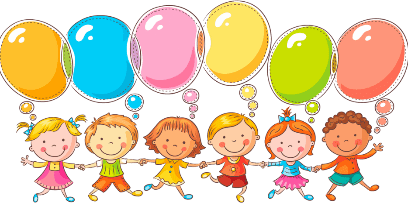 Комплексная система медицинского обслуживания:
оптимизация 
режима 
закаливания детей
организация 
и проведение 
мониторинга состояния 
здоровья детей
плановая 
профилактическая 
и оздоровительная 
работа с детьми
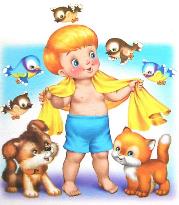 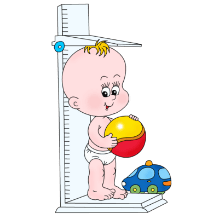 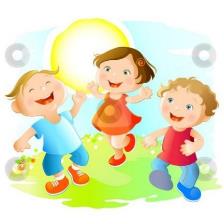 В течение 2019-2021 гг. в детском саду осуществлялся комплекс мероприятий, направленных на предупреждение заноса и распространения новой коронавирусной инфекции COVID-19: созданы все необходимые условия в соответствии с новыми требованиями санитарных правил (организация работы дежурных групп).
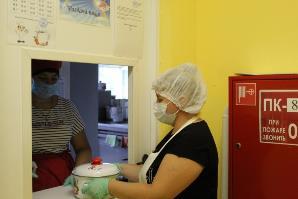 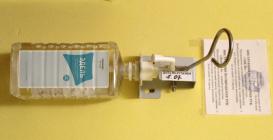 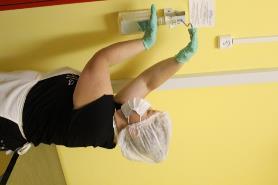 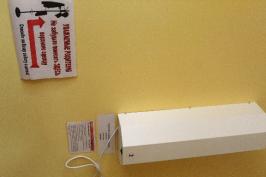 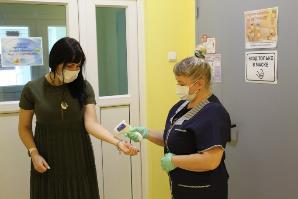 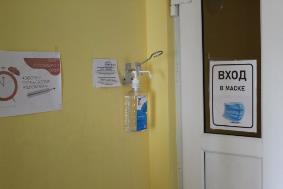 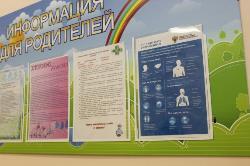 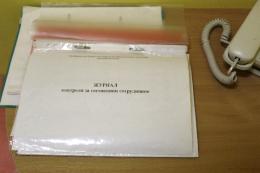 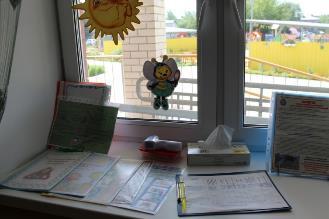 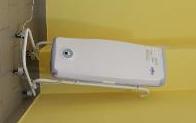 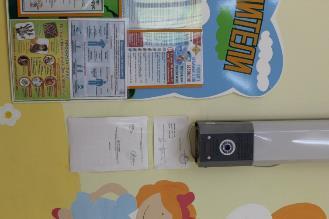 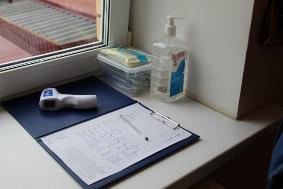 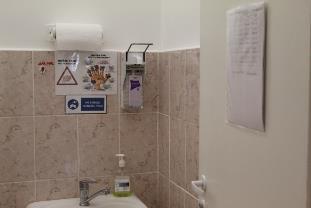 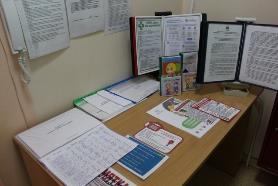 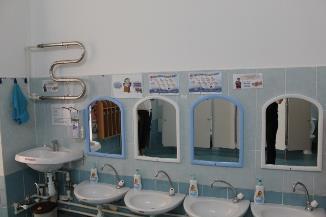 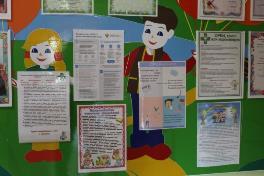 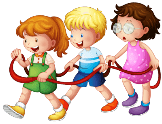 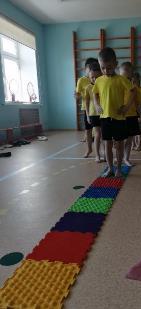 Здоровьесберегающие технологии
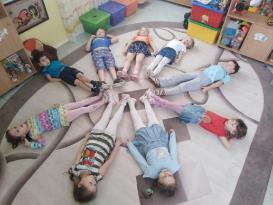 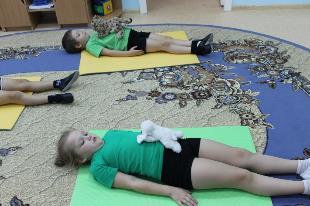 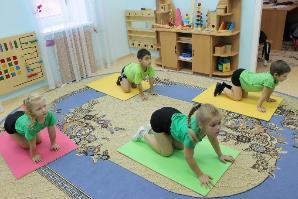 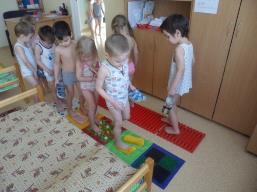 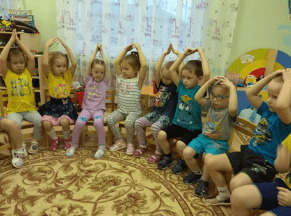 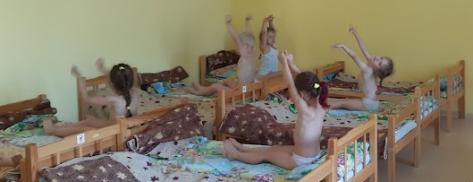 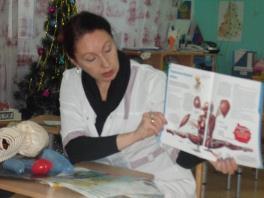 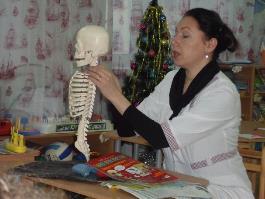 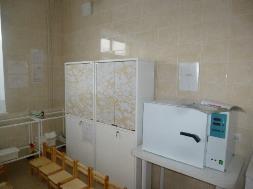 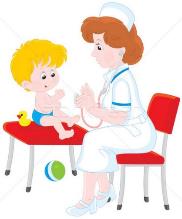 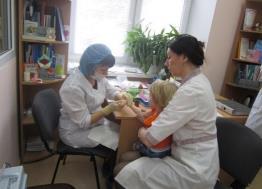 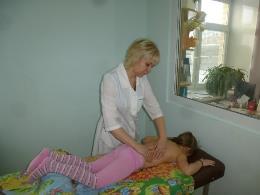 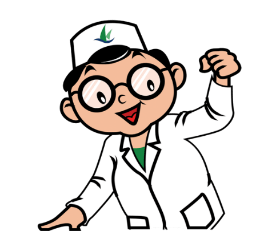 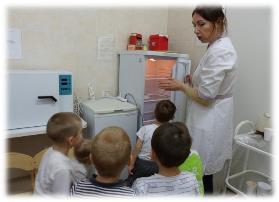 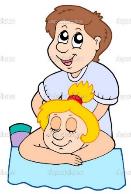 Развивающая предметно-пространственная среда 
для решения задач по укреплению здоровья и 
физической активности детей.
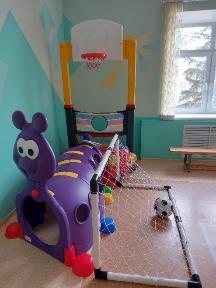 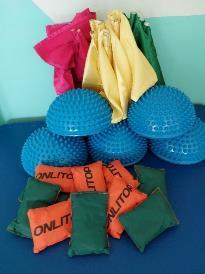 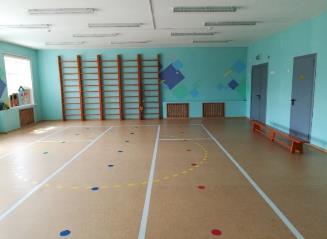 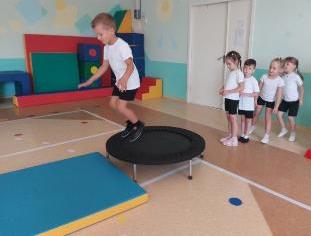 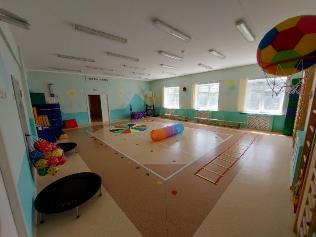 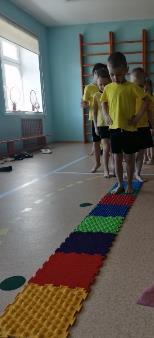 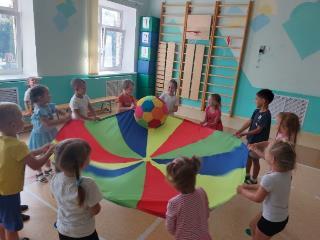 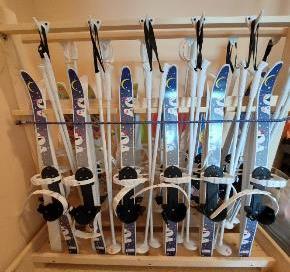 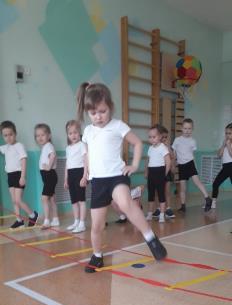 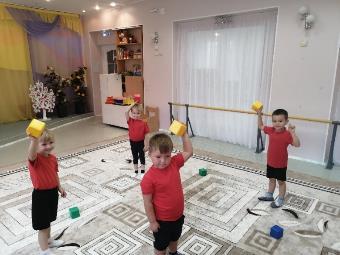 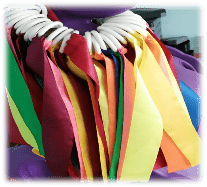 Мероприятия в Детском саду: 
«День здоровья», 
«Зимние олимпийские игры», 
«Летняя спартакиада», 
физкультурно-спортивные праздники и развлечения.
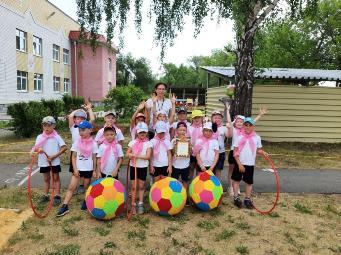 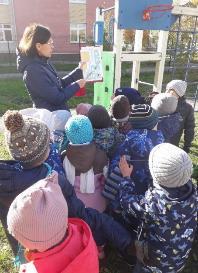 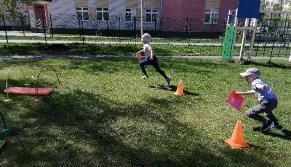 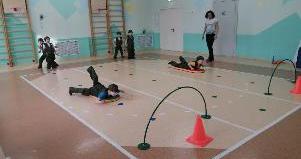 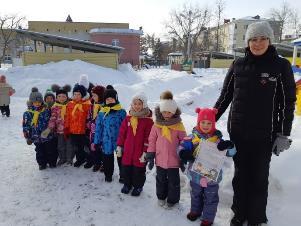 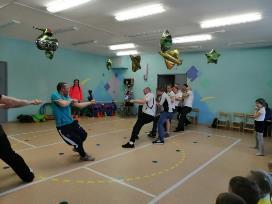 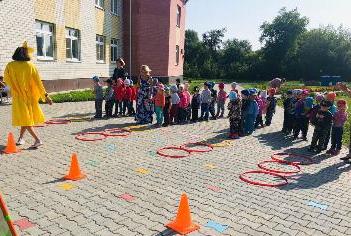 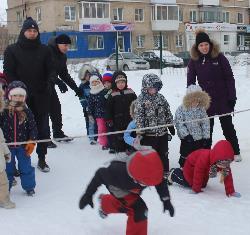 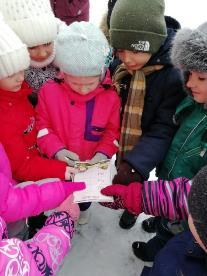 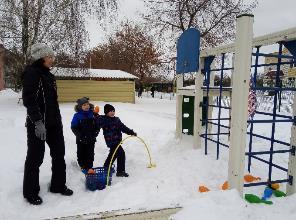 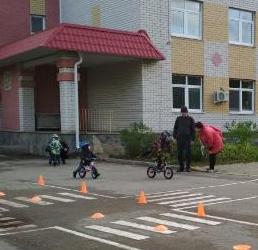 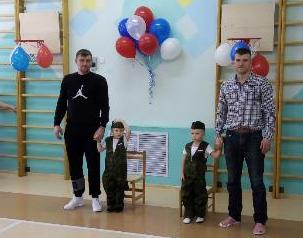 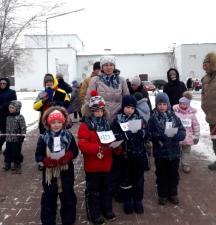 Городские мероприятия: 
туристический слёт «Планета дошколят»,
спортивная игра «Молодая гвардия»,
соревнования по спортивному ориентированию «Спортивные звездочки»,
«Велопрогулка», 
«День ходьбы», 
«День снега», 
«Зарядка с чемпионом»
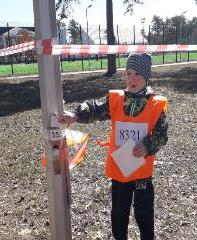 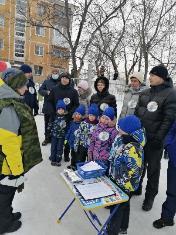 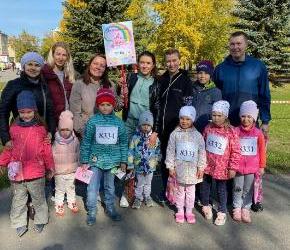 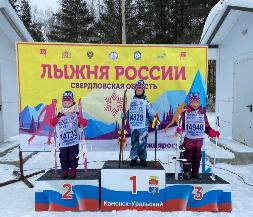 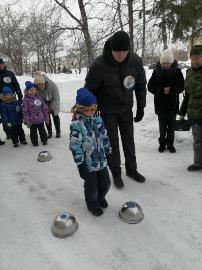 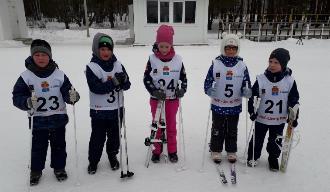 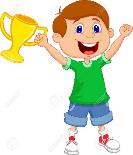 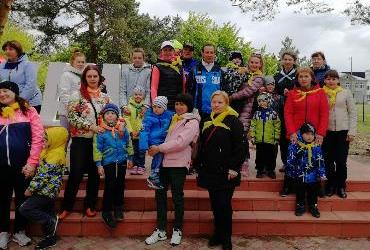 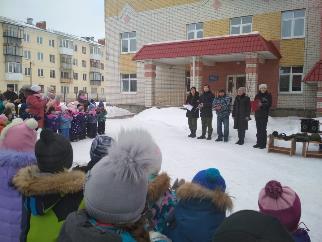 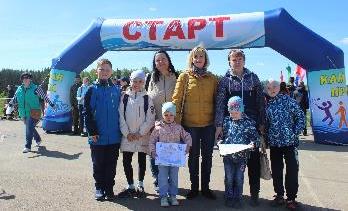 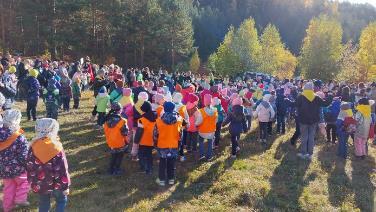 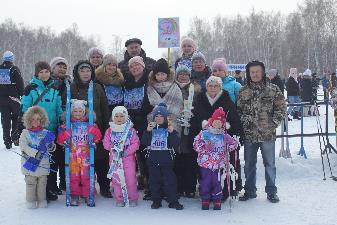 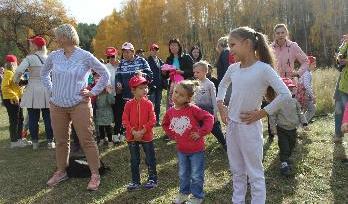 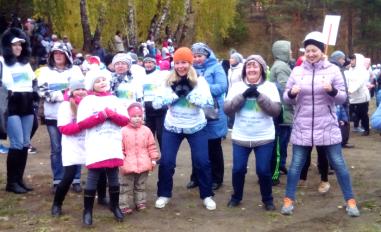 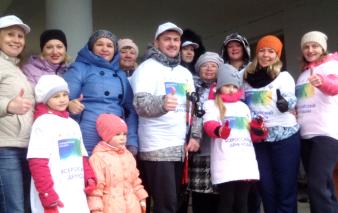 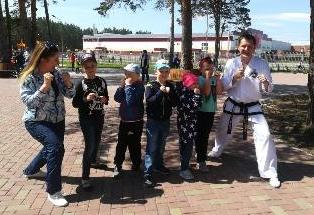 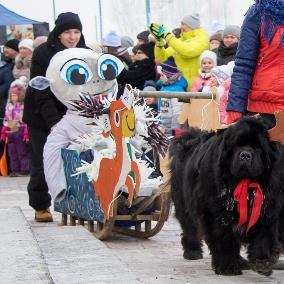 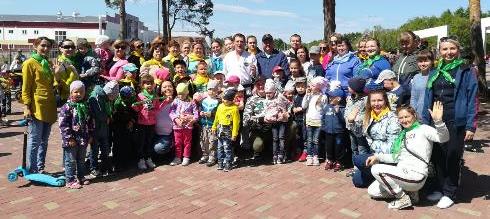 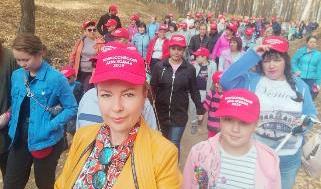 Фестиваль ГТО
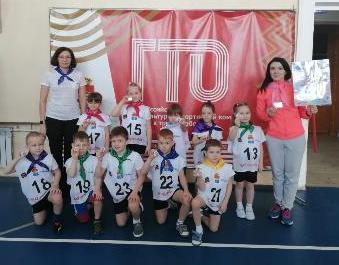 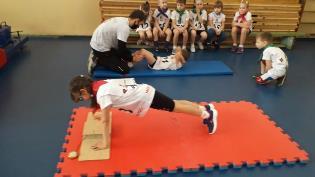 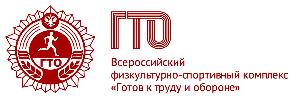 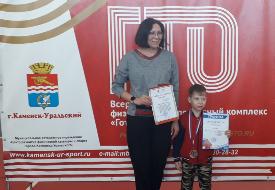 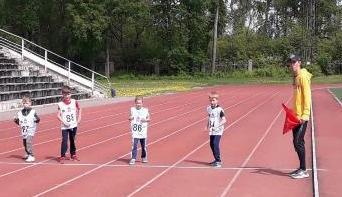 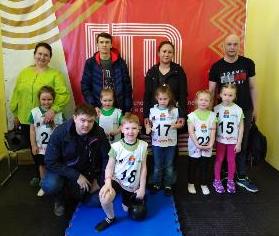 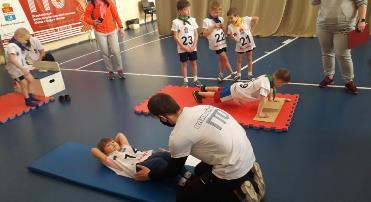 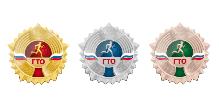 Создание и развитие условий 
для реализации прав обучающихся 
на получение качественного образования в соответствии 
с ФГОС ДО
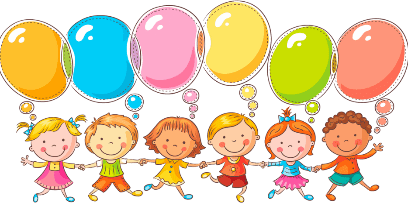 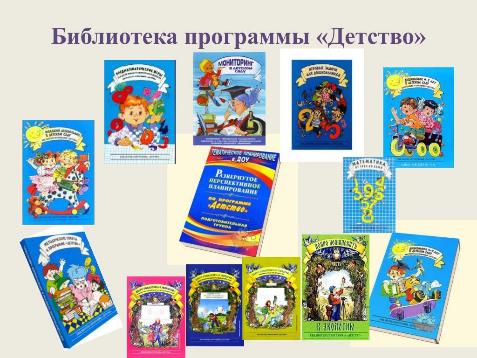 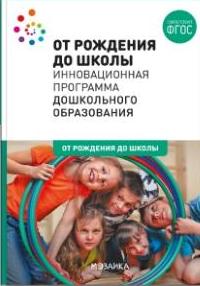 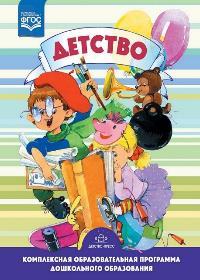 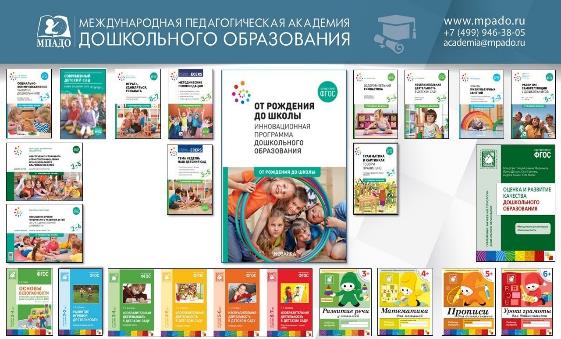 Администрацией детского сада и педагогическим коллективом ведется работа над совершенствованием РППС в соответствии с ФГОС ДО.
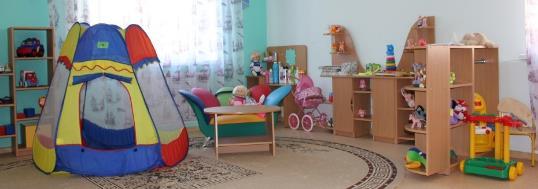 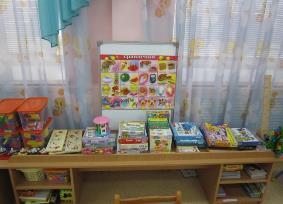 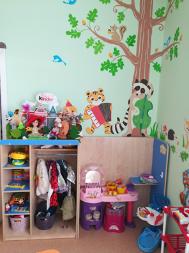 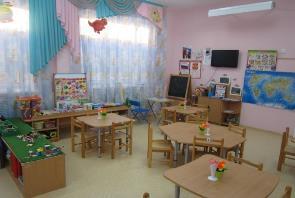 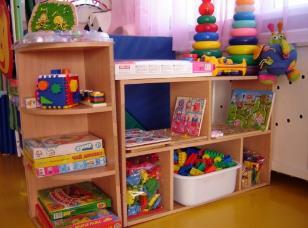 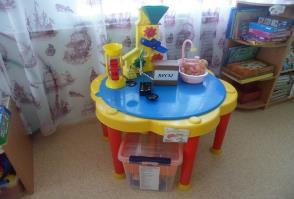 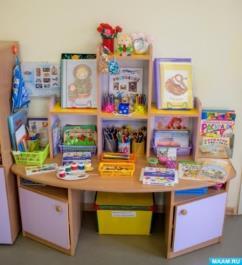 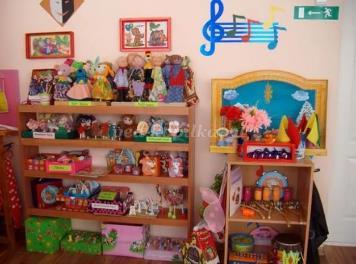 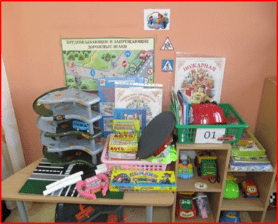 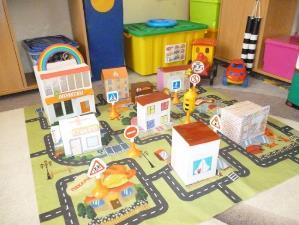 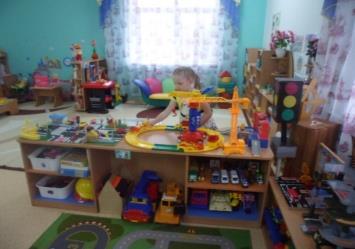 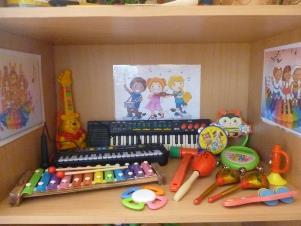 Кабинеты педагога-психолога и кабинет учителя-логопеда
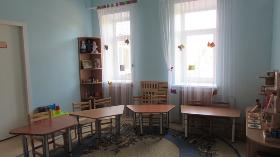 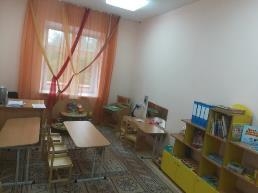 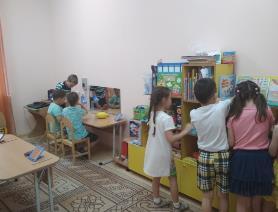 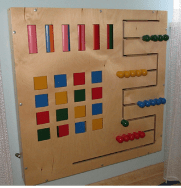 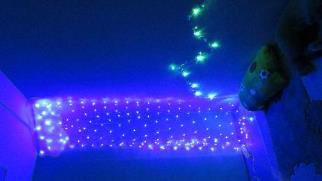 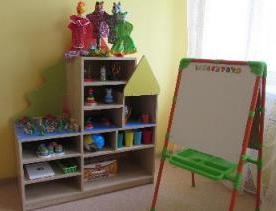 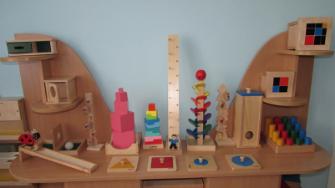 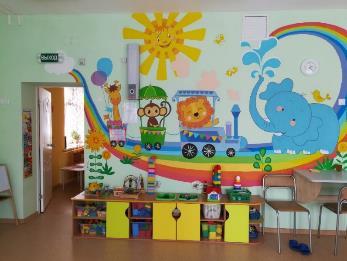 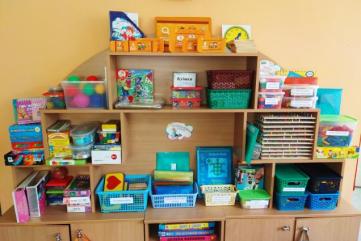 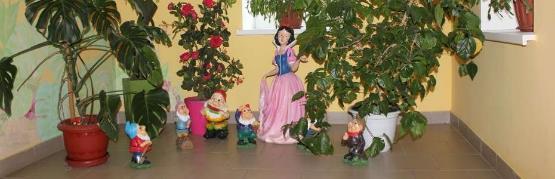 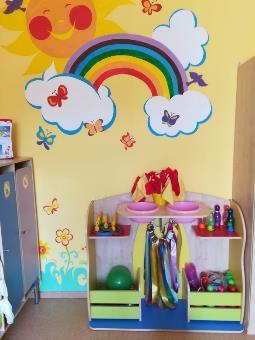 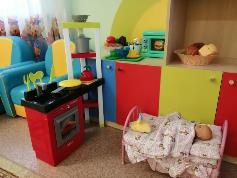 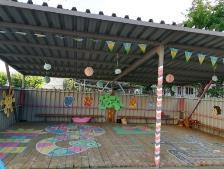 Здоровьесберегающие технологии
Технологии исследовательской деятельности
ИКТ
Проектная деятельность
Мини-музей
Тико-конструирование
Лего-конструирование
3Д-моделирование
Блоки Дьенеша
Палочки Киюзенера
Рисование песком
Пластилиновая живопись
Тестопластика 
ТРИЗ-технология
Мнемотехника 
3Д-рисование
Мини-музей
Мнемотехника 
Элементарное программирование (Be-Bot)
Мультипликация 
Нетрадиционные техники рисования
Су-джок терапия
Хэппенинг и сенсорные коробки
Куклотерапия
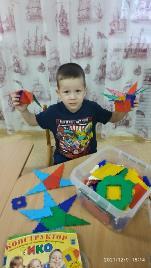 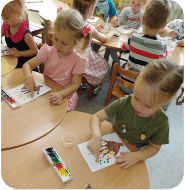 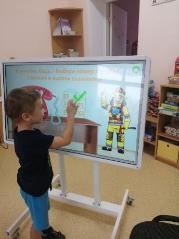 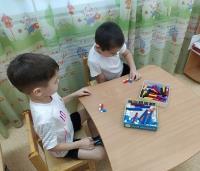 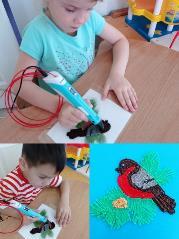 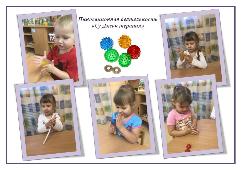 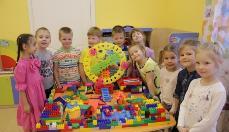 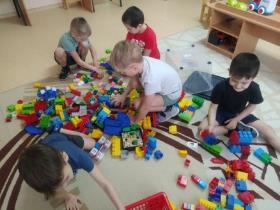 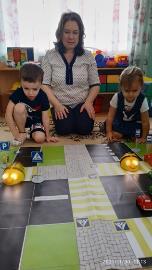 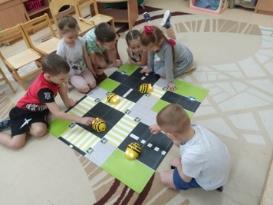 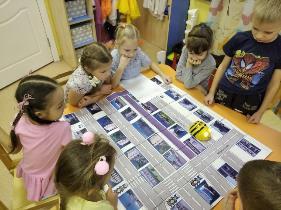 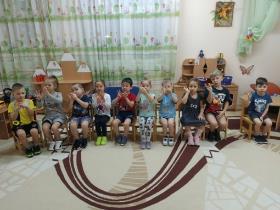 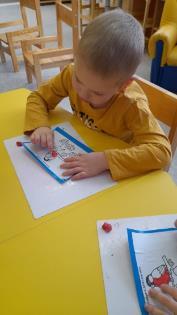 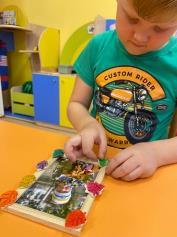 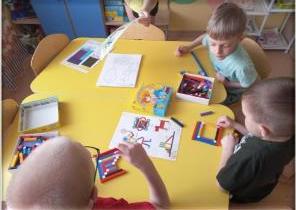 Воспитанники детского сада являются постоянными участниками и призерами конкурсов и фестивалей различного уровня:
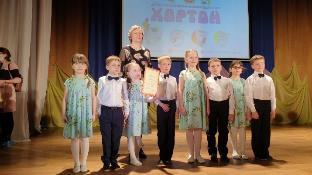 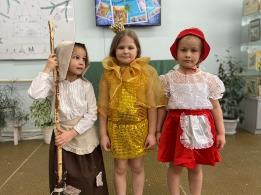 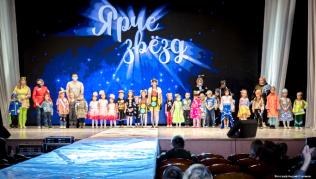 Городской уровнь: конкурс юных чтецов «Звездочки поэзии», «Зимняя мастерская», фестиваль детского творчества «Каменская радуга», «Радуга талантов», хореографический фестиваль «Солнечные зайчики», конкурс «Свет рождественской звезды», конкурс рисунков «Пушистая Пушкинка», семейный конкурс декоративно - прикладного творчества «Малахитовые сказы», конкурс детского рисунка «Милый сердцу Синарский район», конкурс рисунков «Мне рассказала книга о войне», «Мечтай! Дерзай! Твори!», конкурс «Парад литературных героев», спортивные игры «Молодая гвардия», «В поисках военной тайны», конкурс «Легознайки», городской конкурс юных инженеров «ТИМ», городской ЛЕГО−фестиваль, турнир «Робоквест 2.0», городские роботехнические соревнования в рамках городского фестиваля «Шаг в будущее», конкурс «За безопасность на дорогах сквозь века», «Неопалимая купина», конкурс дизайна одежды пешехода с использованием световозвращающих элементов «Ярче звезд» и др.;
областного уровня: конкурс творческих работ «Дорога без опасности!», конкурс детского рисунка «Полиция глазами детей», конкурс детского творчества от федеральной сети «Маркет-игрушка», конкурс «Профессии в науке» и др.
федерального уровня: конкурс «ТИКО-изобретатель», конкурс рисунков «Безопасная дорога детям», конкурсе декоративно–прикладного творчества «Лучшая кормушка для птиц», выставка детского рисунка «Город мастеров» в рамках всероссийского форума «Будущее начинается сегодня», «Первые шаги в науку» и др.
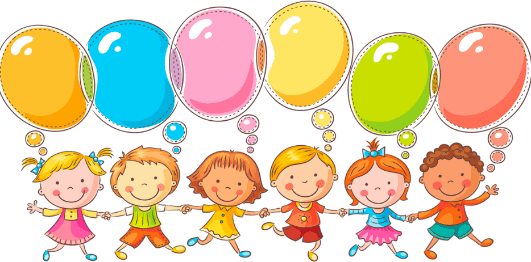 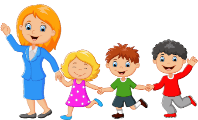 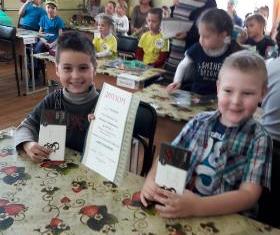 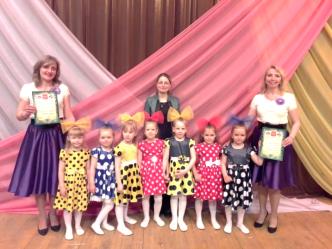 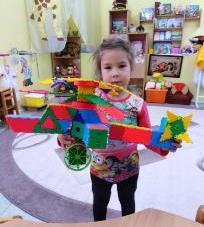 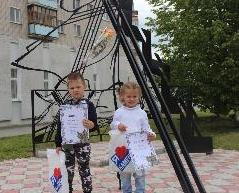 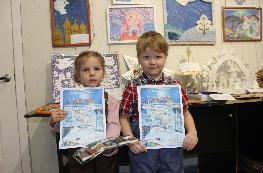 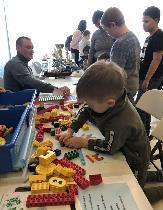 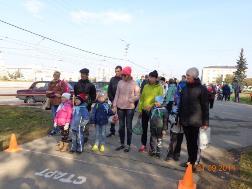 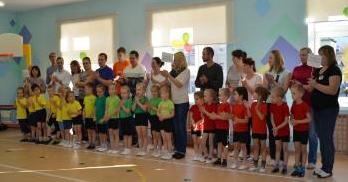 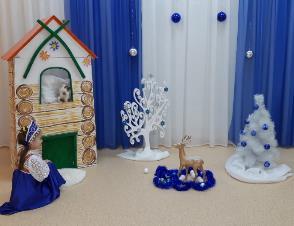 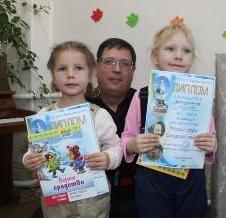 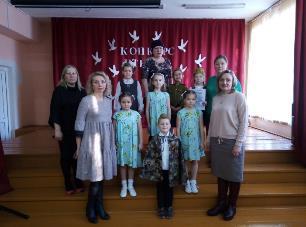 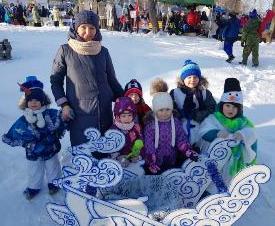 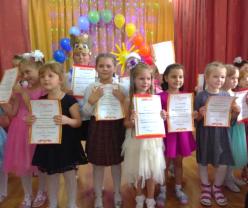 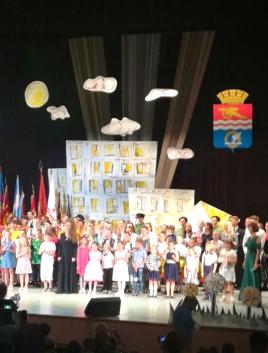 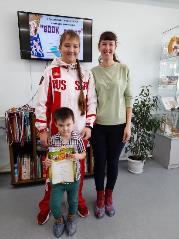 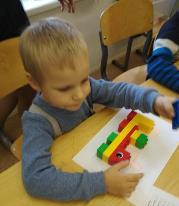 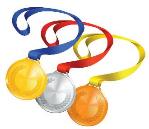 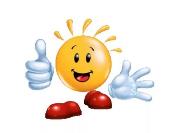 Формирование безопасного поведения 
на дорогах города
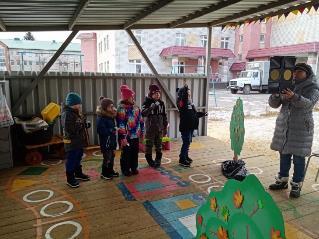 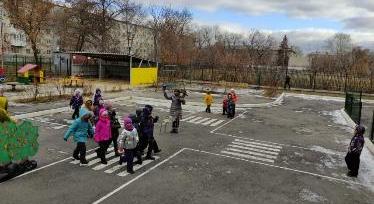 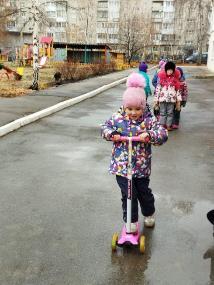 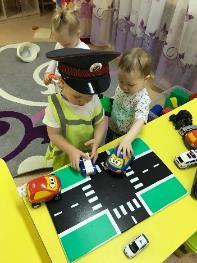 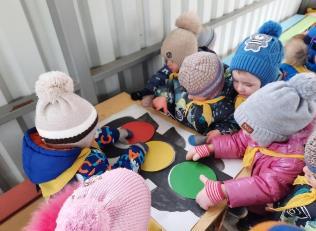 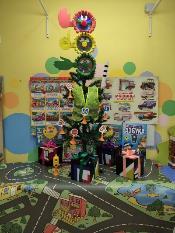 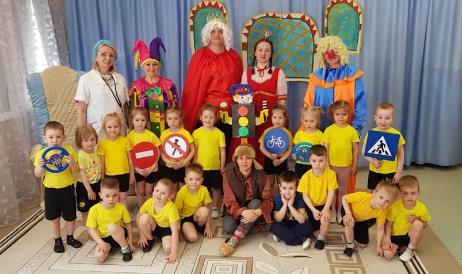 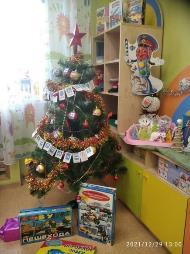 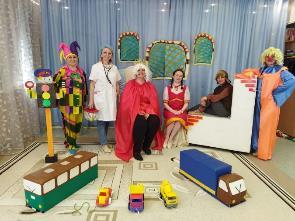 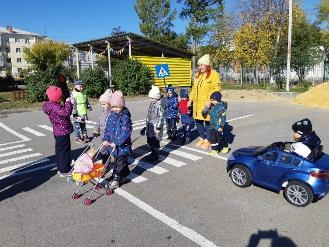 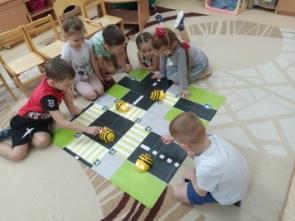 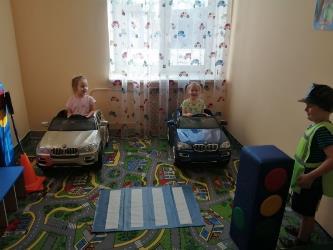 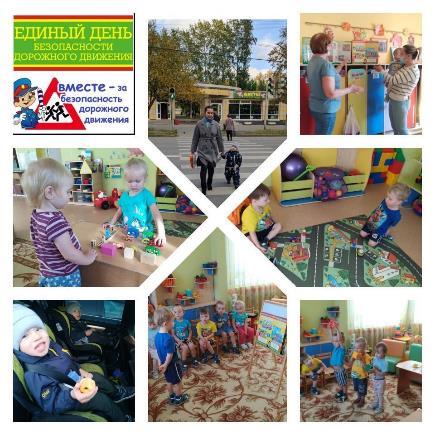 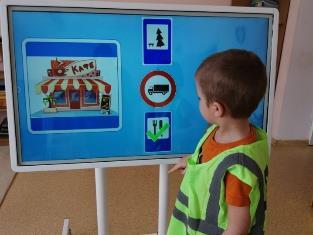 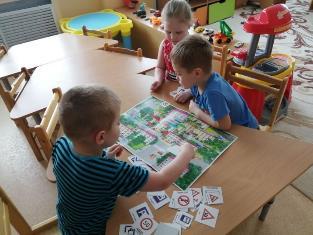 Совместное мероприятие с инспекторами ГИБДД
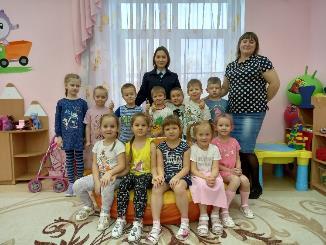 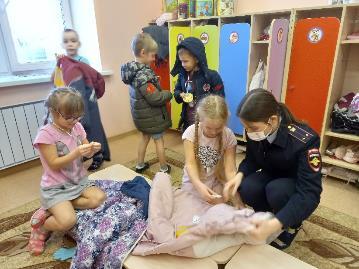 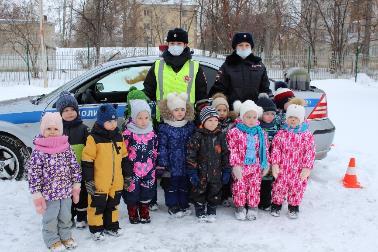 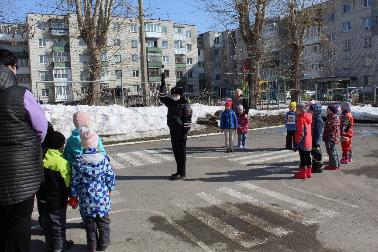 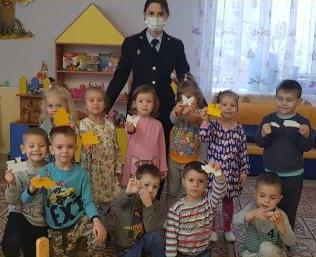 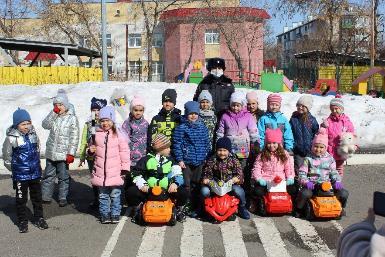 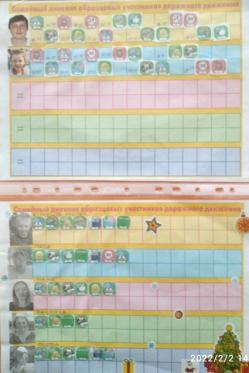 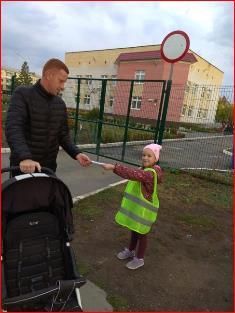 Реализация дополнительных образовательных программ
Дошкольное образовательное учреждение реализовывает образовательные практики организации опытно-проектно-экспериментальной деятельности в рамках комплексной государственной программы «Уральская инженерная школа»  в рамках ЧФУОО
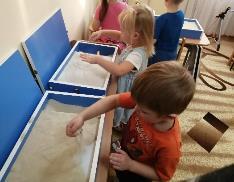 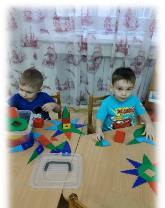 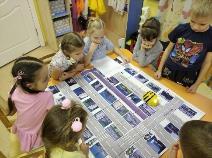 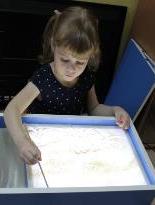 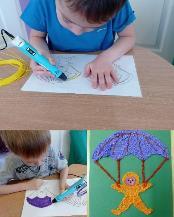 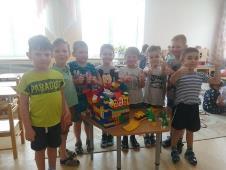 В связи с развитием инженерного образования на Урале, в течение отчетного периода детский сад реализует проекты, направленные на исполнение целей и задач, поставленных Е. В. Куйвашевым в комплексной программе «Уральская инженерная школа».
Для достижения поставленных задач определены стратегические направления:
обновление развивающей предметно-пространственной среды детского сада, развитие экспериментальной лаборатории для дошкольников;
разработка и реализация образовательной программы детского сада с акцентом на развитие у детей инженерного мышления;
развитие педагогического потенциала для реализации проекта УИШ на базе детского сада;
привлечение социальных партнеров.
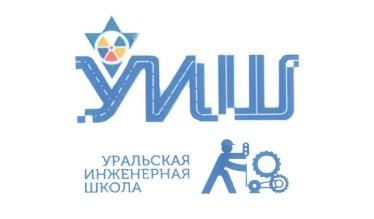 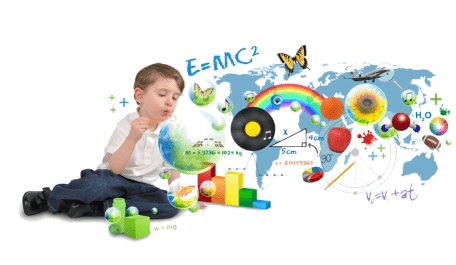 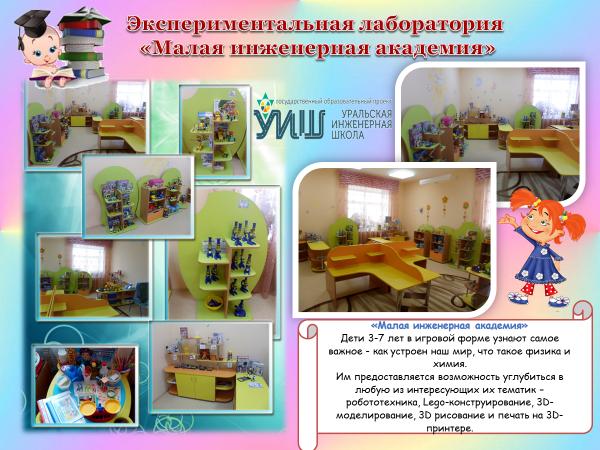 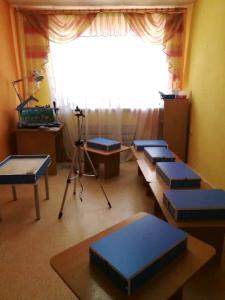 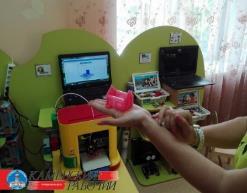 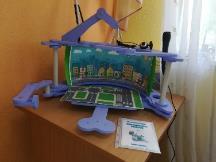 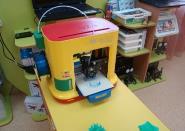 «Школа талантливых детей»
(Мультсудия, песочная студия, УИШ) – корпус 1
Мультистудия (корпус 2)
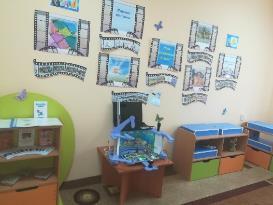 Экспериментальная лаборатория «Маленькая инженерная академия» 
(2 корпус)
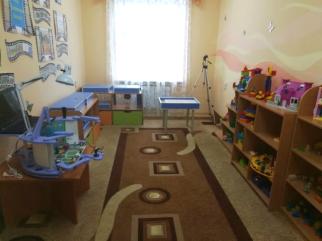 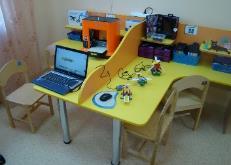 С 2016г. дошкольное образовательное учреждение реализовывает образовательные практики организации опытно-проектно-экспериментальной деятельности в рамках комплексной государственной программы «Уральская инженерная школа»  в рамках ЧФУОО: 
«Волшебная ручка»
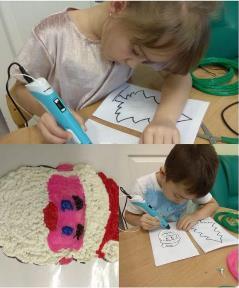 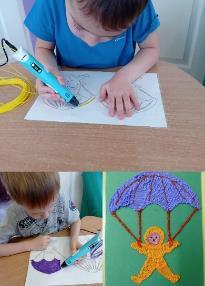 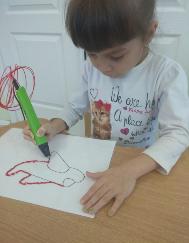 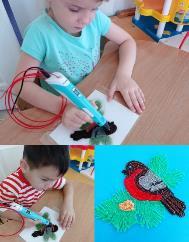 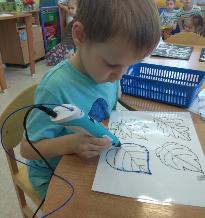 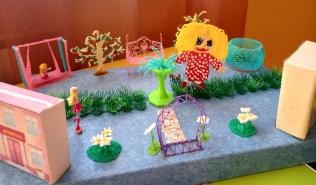 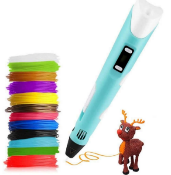 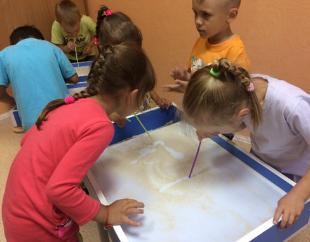 «Волшебный мир песка»
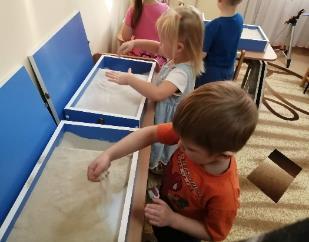 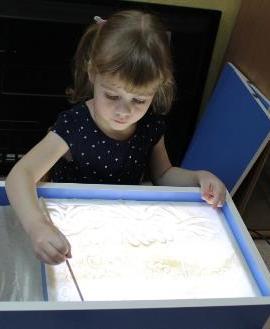 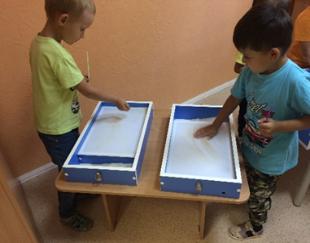 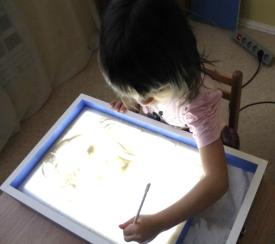 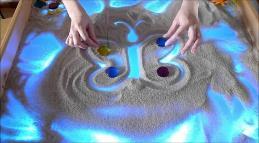 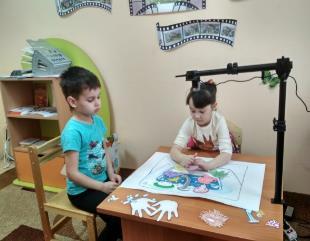 «Мультстудия - Лучики»
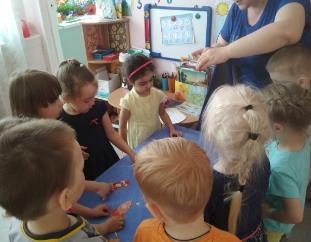 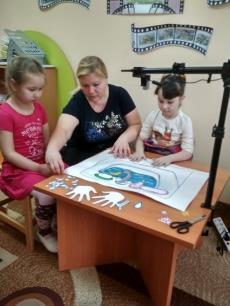 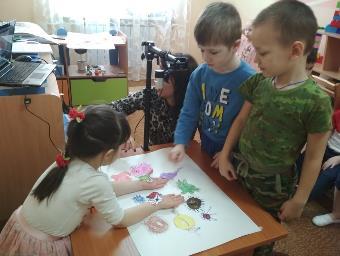 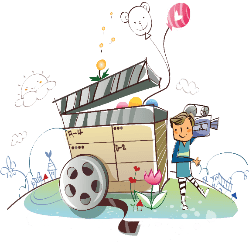 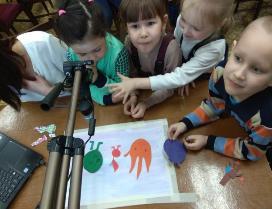 В рамках реализации программы «Мультстудии Лучики» были сняты мультфильмы  с детьми:
- для городского педагогического семинара;
- мультфильм по профилактике ОКИ совместно с Тюшевой Натальей (руководителем студии  «Мульткадрики», Центральная городская библиотека им А.С.Пушкина);
- мультфильм «Во сне или наяву, или полёт в космос» для участия в городском конкурсе детского видео «Цифровая лента» (диплом победителя);
- съемка фильма «ЗОЖ во время самоизоляции от Лучиков»;
- мультфильм, посвященный отважным женщинам лётчицам, участницам ВОВ  «Ночные ведьмы»;
- мультфильмы для участия в международном конкурсе-игре «Карусель мультфильмов»;
- создание м/ф «Будь здоров! Об острых кишечных инфекциях детям» по инициативе Роспотребнадзора для дошкольных учреждений города;
- создание м/ф совместно с зав.отделом автоматизированных библиотечных технологий ЦГБ им. А.С.Пушкина Н.А.Тюшевой для городского фестиваля «Космодень»; 
- создание м/ф для руководителей и работников в честь 75-летия ПО Октябрь;
- создание 3 видеороликов «PRO-рационализм» для областного конкурса Роспотребнадзора;
- создание видеоролика «Берегите себя и своих близких!» по заказу Роспотребнадзора.
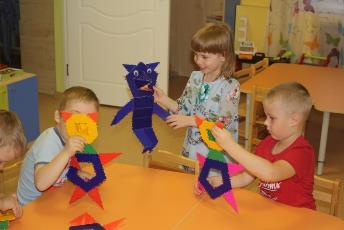 «ТИКО-моделирование»
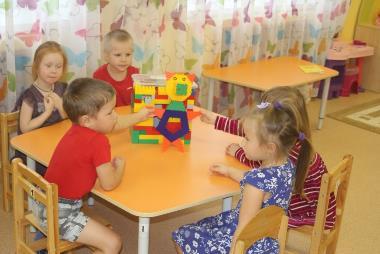 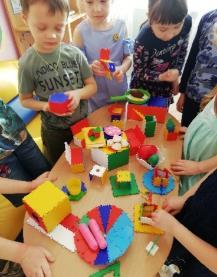 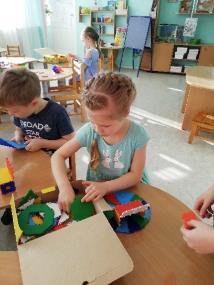 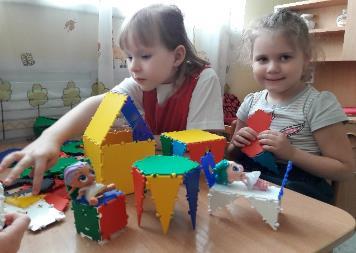 С 2019 года - Дополнительную образовательную программу технической направленности для детей 5-7 лет «Маленькая инженерная академия»
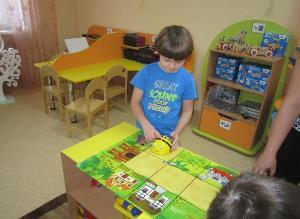 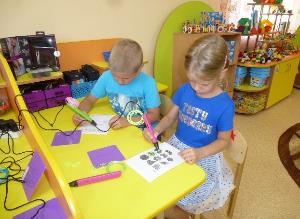 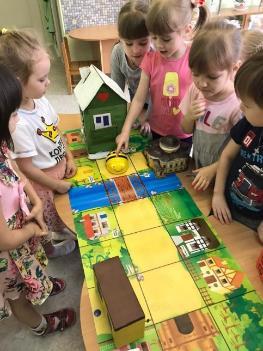 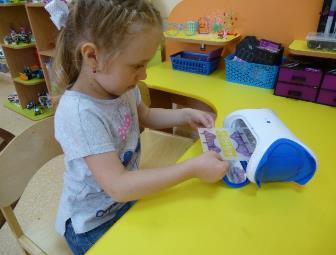 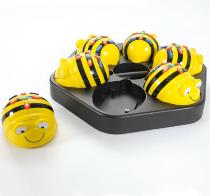 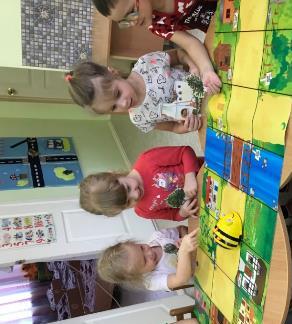 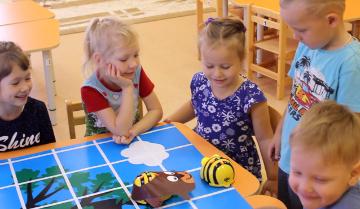 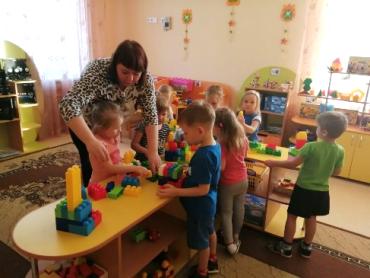 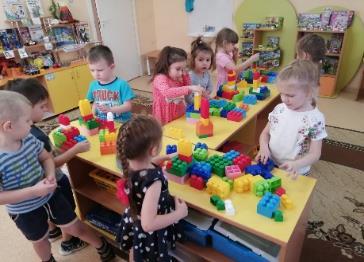 По данному направлению в 2017-2018 уч.году детский сад участвовал в реализации городского проекта «Уральская инженерная школа в действии», где участниками проекта были воспитанники ДОУ,  студенты Каменск-Уральского радиотехнического техникума и педагоги образовательных учреждений. В рамках проекта были организованы и проведены совместные занятия по робототехнике и 3Д-рисованию (с использованием 3Д-ручек и 3Д-принтеров), семинары-практикумы для педагогов по роботехнике и финансовой грамотности.
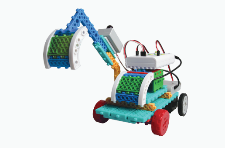 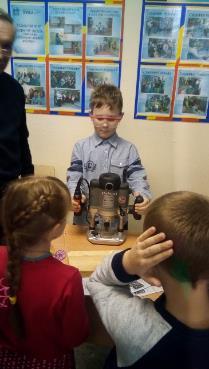 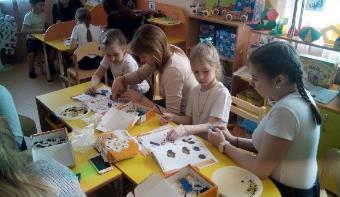 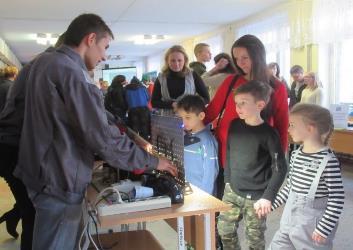 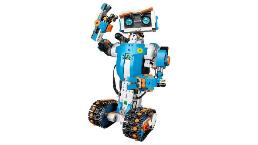 Продолжением данного проекта на 2018-2019 уч.год стал проект «Уральская инженерная школа в действии» (направление «Каменск-индустриальный»), целью которого является  популяризация технического творчества по направлениям «Роботехника», «Прототипирование» и профессий и специальностей, востребованных на предприятиях города.
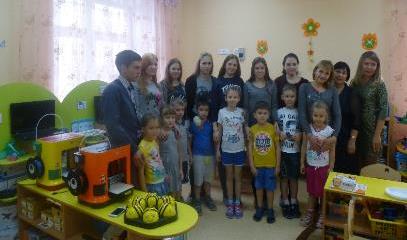 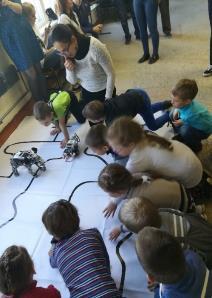 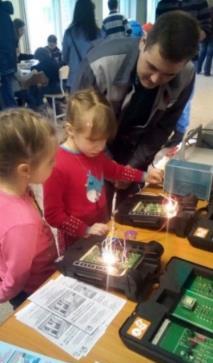 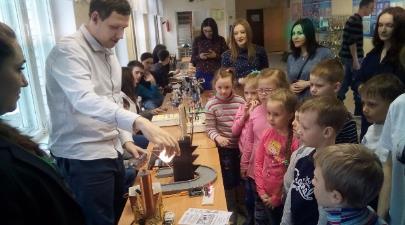 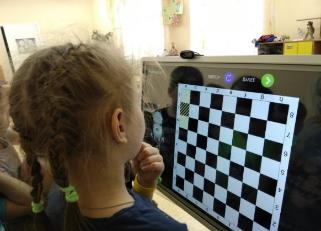 «Шахматы до школы»
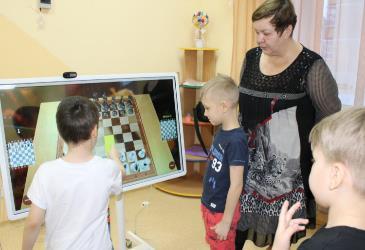 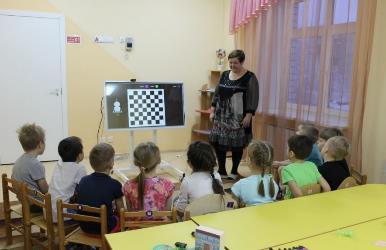 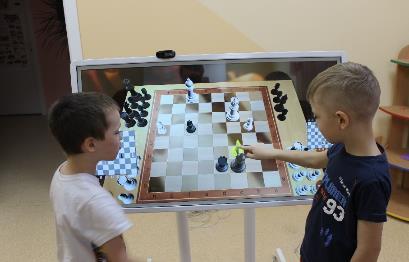 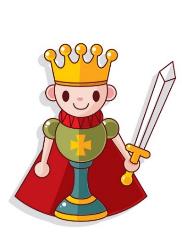 Шахматный турнир «Сказочный бой»
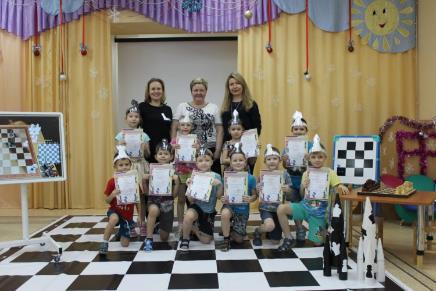 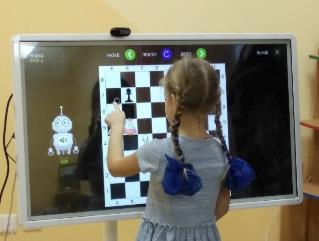 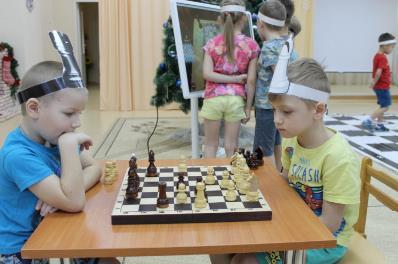 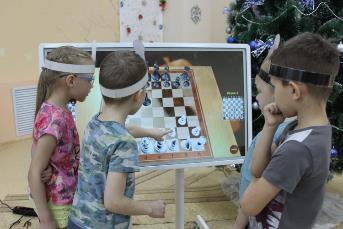 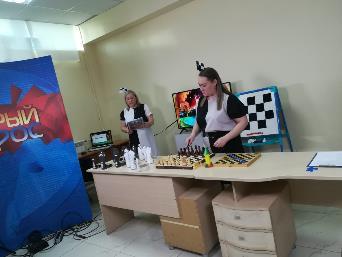 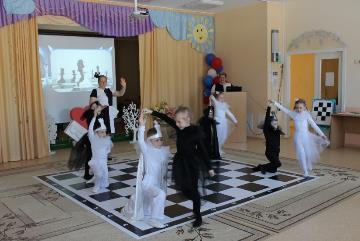 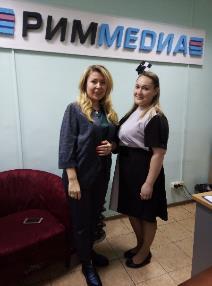 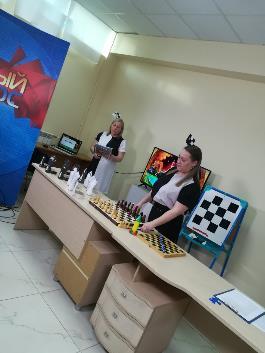 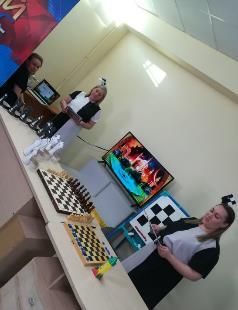 Дополнительное образование 2021-2022 учебный год
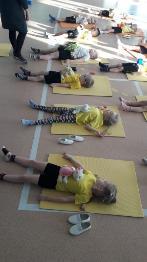 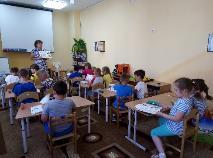 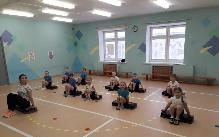 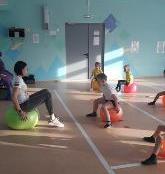 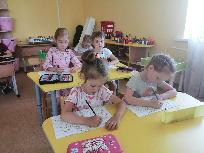 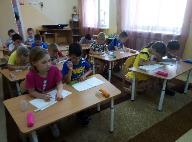 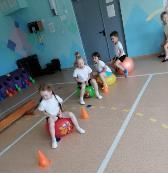 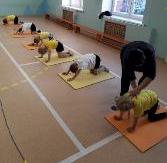 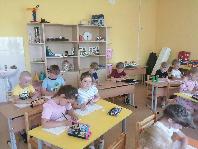 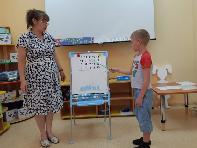 Развитие условий социального партнерства детского сада и семьи, вовлечения родителей в единое образовательное и воспитательное пространство образовательной организации, взаимодействие с социальными институтами
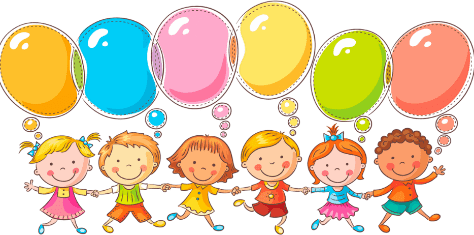 В нашем учреждении ведётся систематическая и целенаправленная работа всего педагогического коллектива по взаимодействию с семьями воспитанников
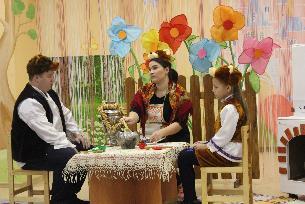 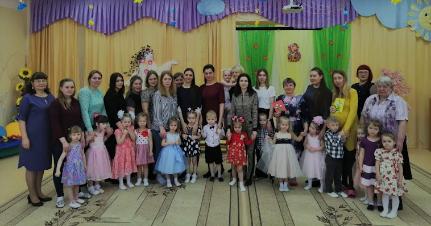 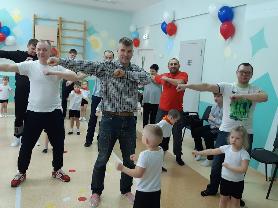 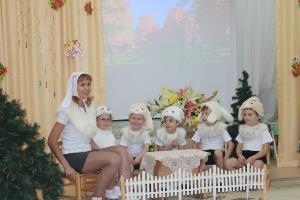 Проводятся: 
открытые мероприятия для родителей и с участием родителей,
дни открытых дверей, 
родительские собрания с привлечением специалистов, 
консультации, 
совместные досуги (походы, экскурсии, посещение выставок и т.д.).
Взаимодействие с семьями воспитанников
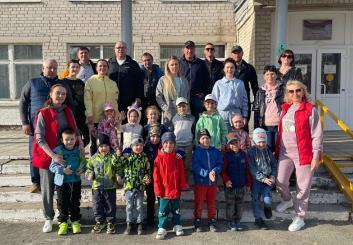 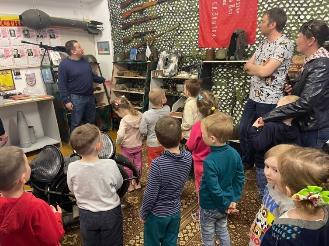 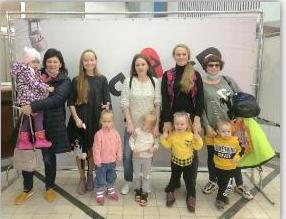 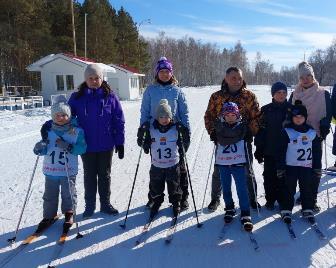 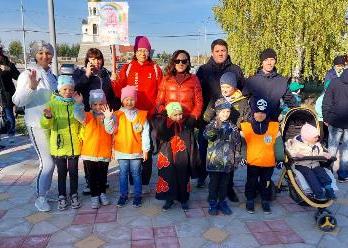 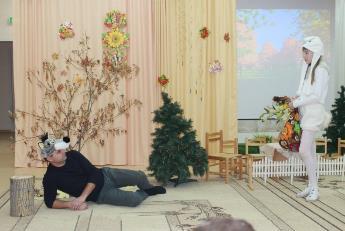 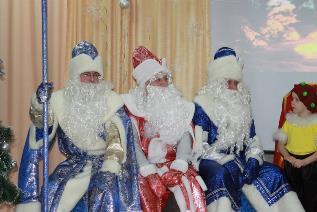 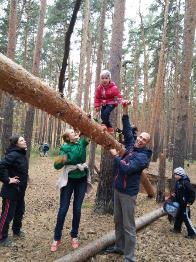 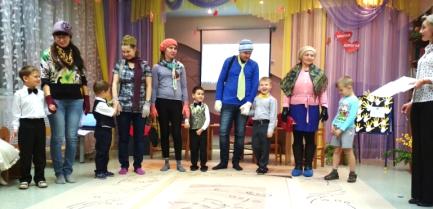 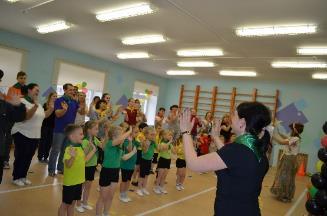 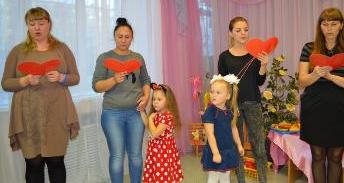 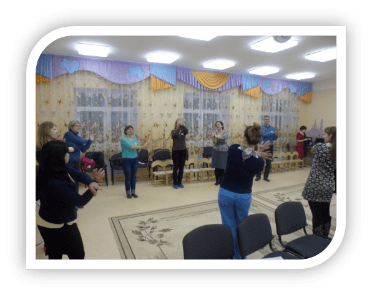 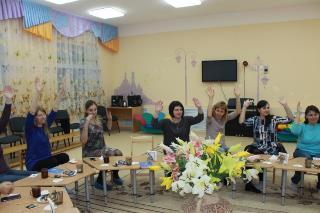 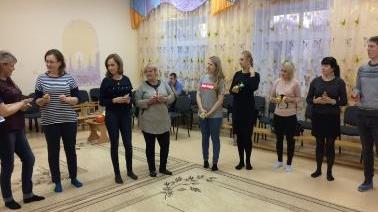 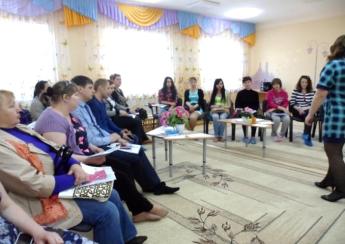 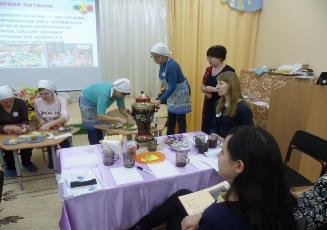 Интересной формой взаимодействия с семьями воспитанников стал 
детско-родительский клуб, целью которого является вовлечение родителей в совместную с детьми творческую, социально значимую деятельность. В период ограничений, связанных с короновирусной инфекцией, встречи проходят в видео-селекторном формате.
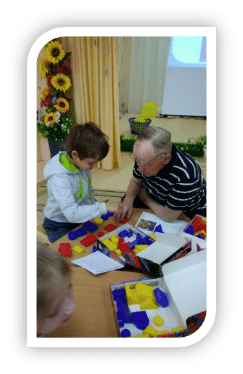 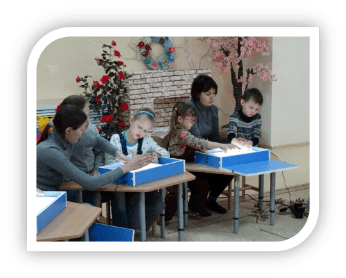 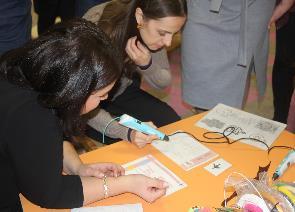 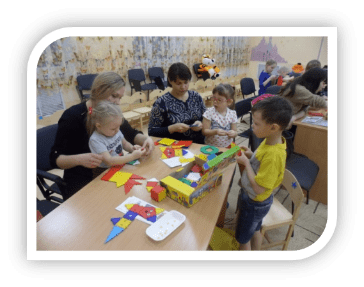 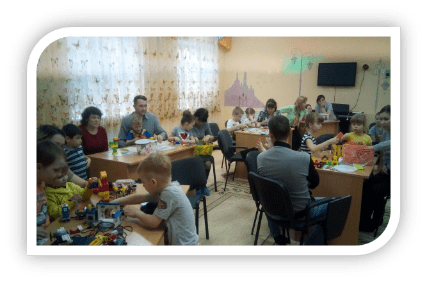 Детско-родительский клуб Дошкольных наук
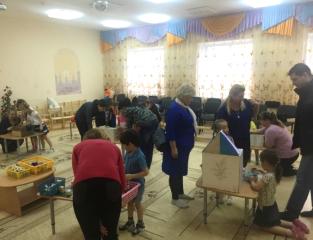 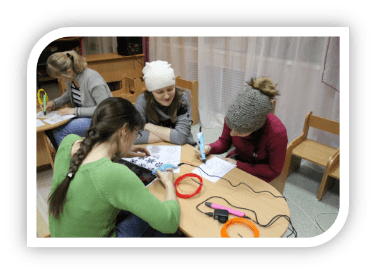 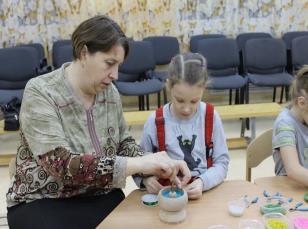 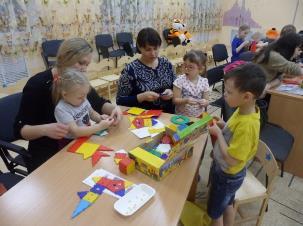 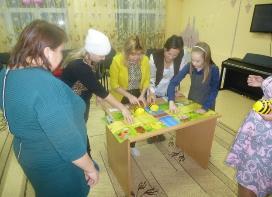 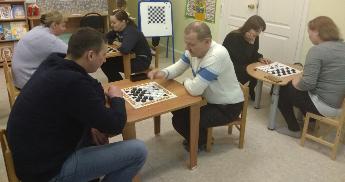 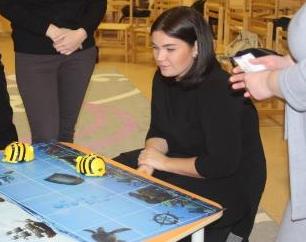 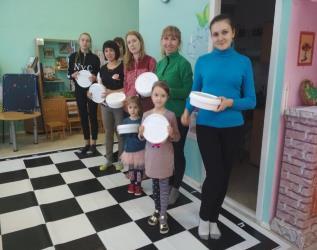 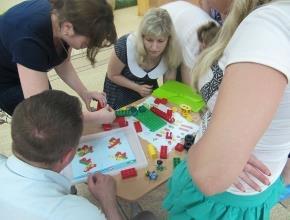 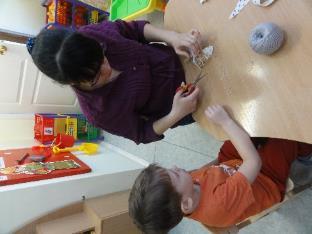 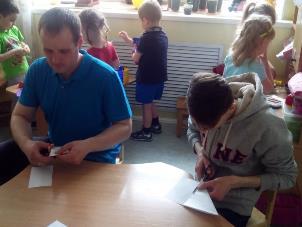 Детско-родительский клуб «Скоро в школу»
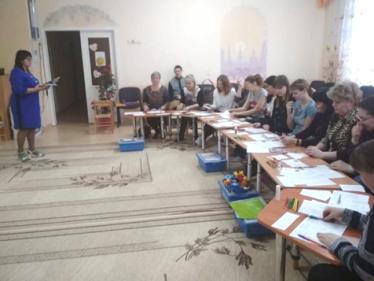 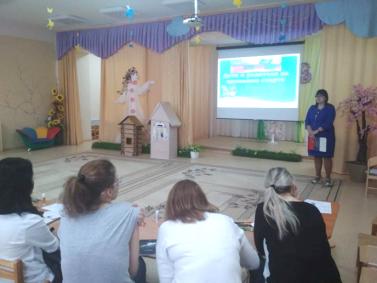 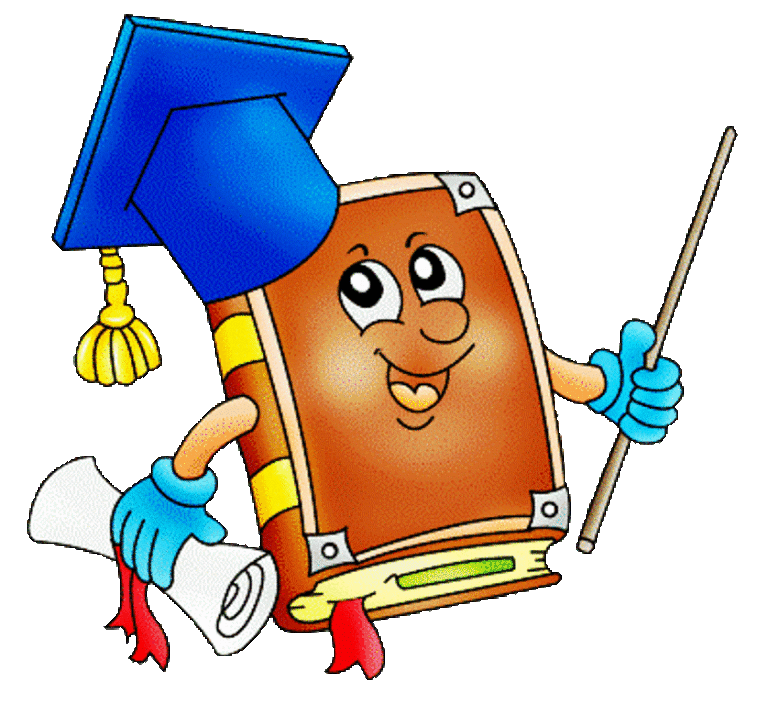 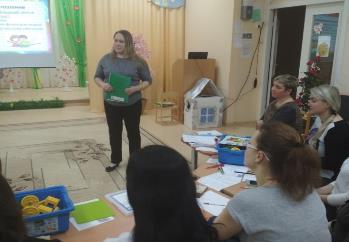 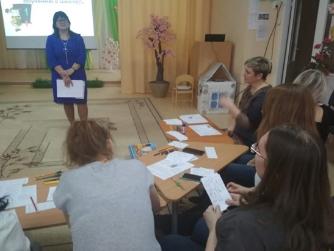 Участие в социокультурных мероприятиях
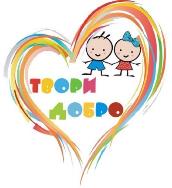 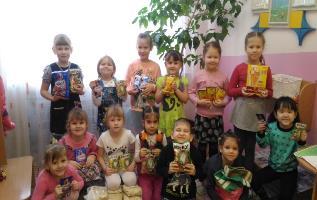 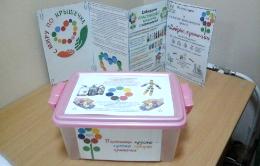 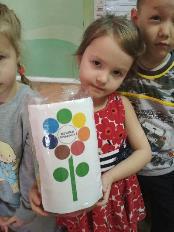 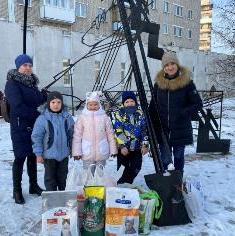 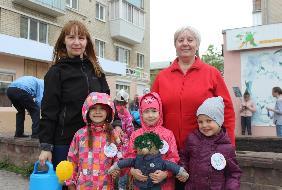 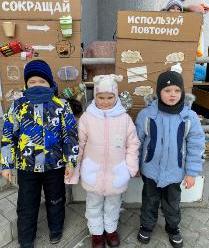 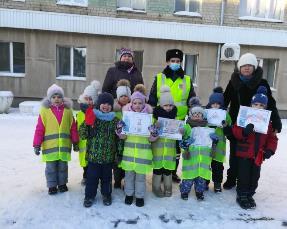 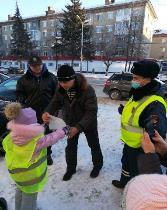 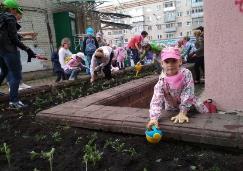 Трудовая вахта – 2021
В этом году вахта посвящена 320-летию нашего города. 
Девиз её остается неизменным: – 
«Процветание родного города – дело чести каждого из нас!»
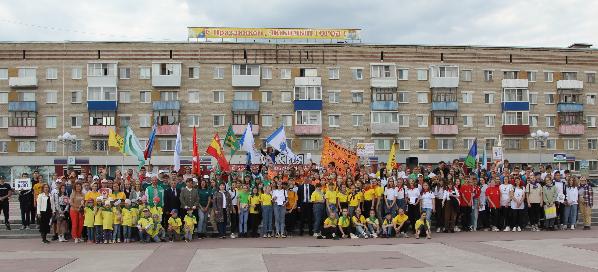 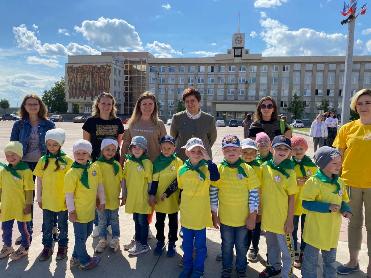 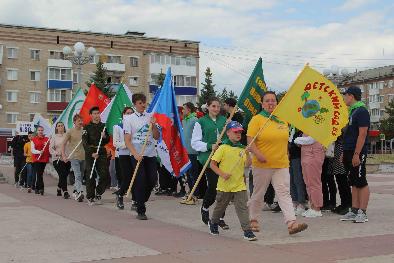 В этом году в молодежную вахту вступили 24 отряда, из них 15 школьных, 6 студенческих, по одной общественная бригада волонтеров (ЦМП) и производственная, на базе УПКБ «Деталь». 
И самая юная команда присоединилась к вахте впервые, вне конкурса. 
Это воспитанники детского сада №83.
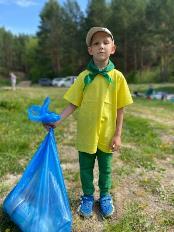 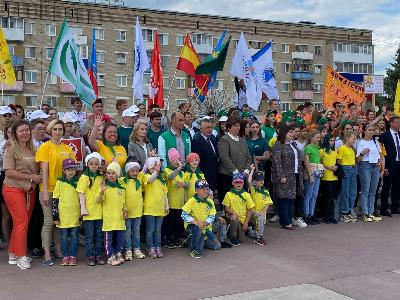 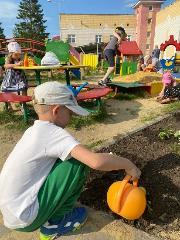 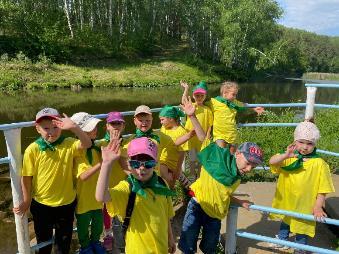 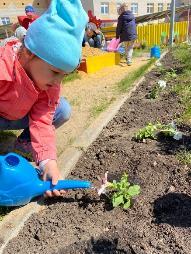 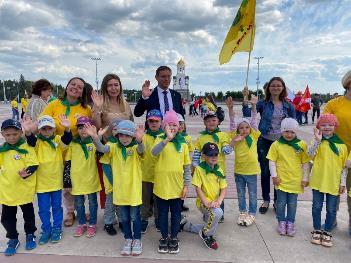 Социальное партнёрство
Средняя школа №19
Воинская часть - 45123
Совет Ветеранов Синарского района
ТЮЗ
СКЦ
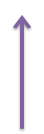 МБДОУ 
«Детский сад №83»
МВД
ЦДО
ГИБДД
Пожарная часть
ДК «Юность»
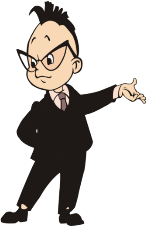 СЦ «Ветеран»
«Музей боевой славы» (п.Мартюш)
Библиотеки города
(№12, №14, им.Пушкина)
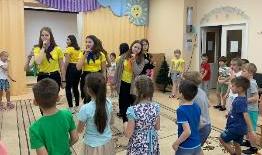 Средняя школа №19
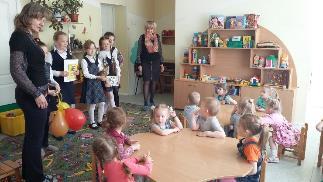 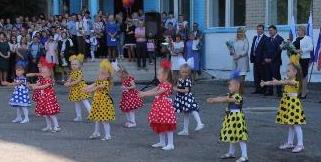 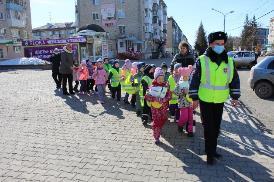 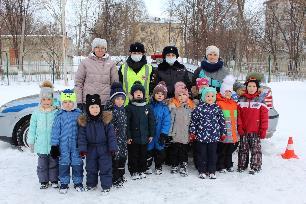 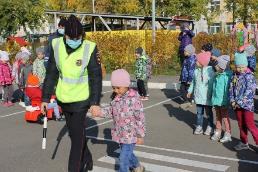 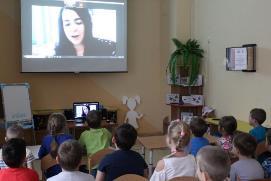 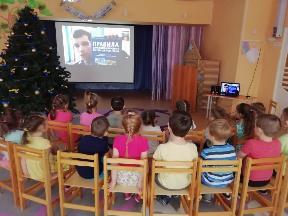 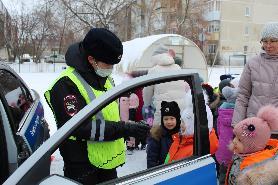 ГИБДД
Пожарная часть и ВДПО
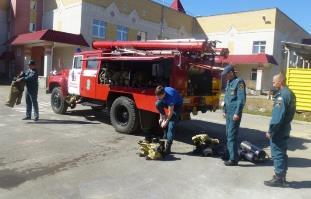 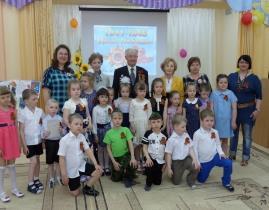 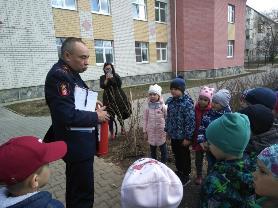 Совет ветеранов Синарского района
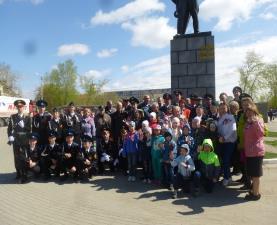 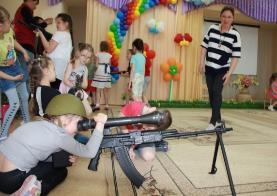 «Музей боевой славы» (п.Мартюш)
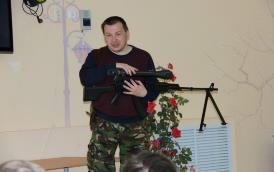 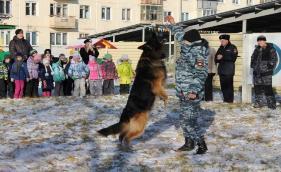 Общественный Совет при МВД
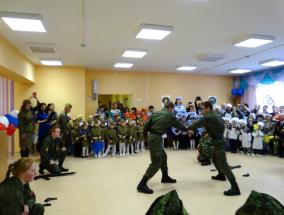 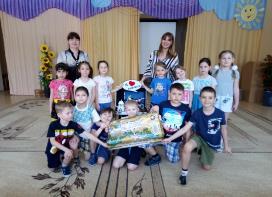 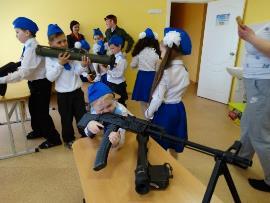 Центр туризма
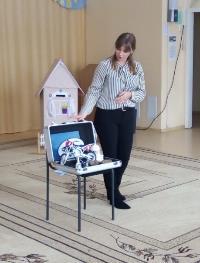 Военно-патриотический клуб «Медицинский спецназ»
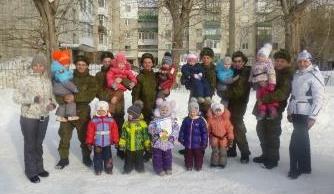 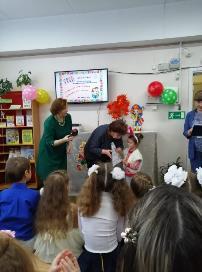 Воинская часть
ТЮЗ
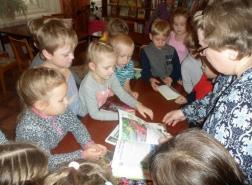 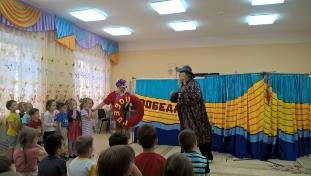 Библиотеки города (№12, №14, им.Пушкина)
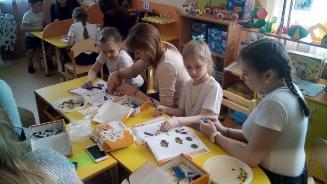 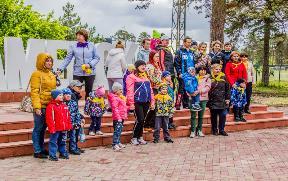 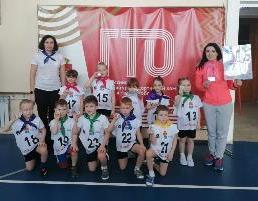 КУРТ
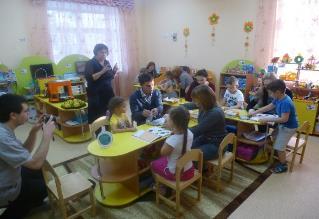 Каменск-Уральская спортивная школа
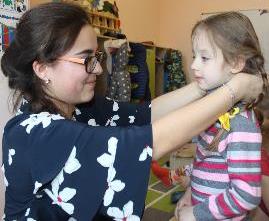 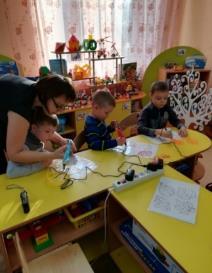 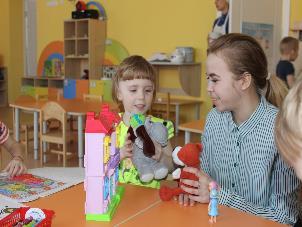 КУПК
Взаимодействие с ДОУ и СОШ
Городская территориальная избирательная комиссия
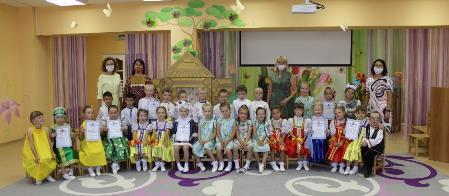 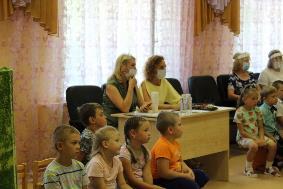 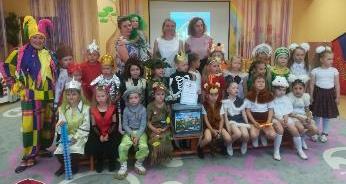 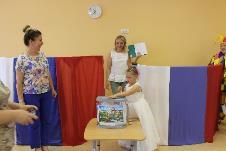 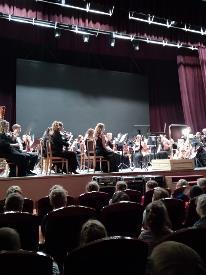 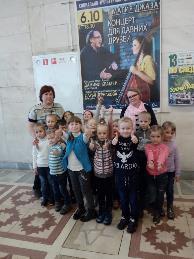 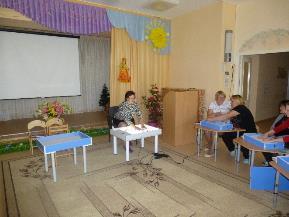 Филармония
ЦПМСС
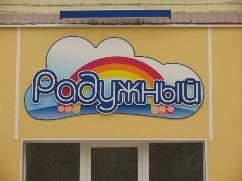 Укомплектованность педагогическими кадрами на 2022-2023 уч.год
40 воспитателей, 
музыкальные руководители, 
инструктора по физическому воспитанию, 
педагог-психолог,
учитель-логопед
Образовательный уровень:
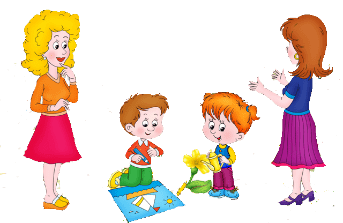 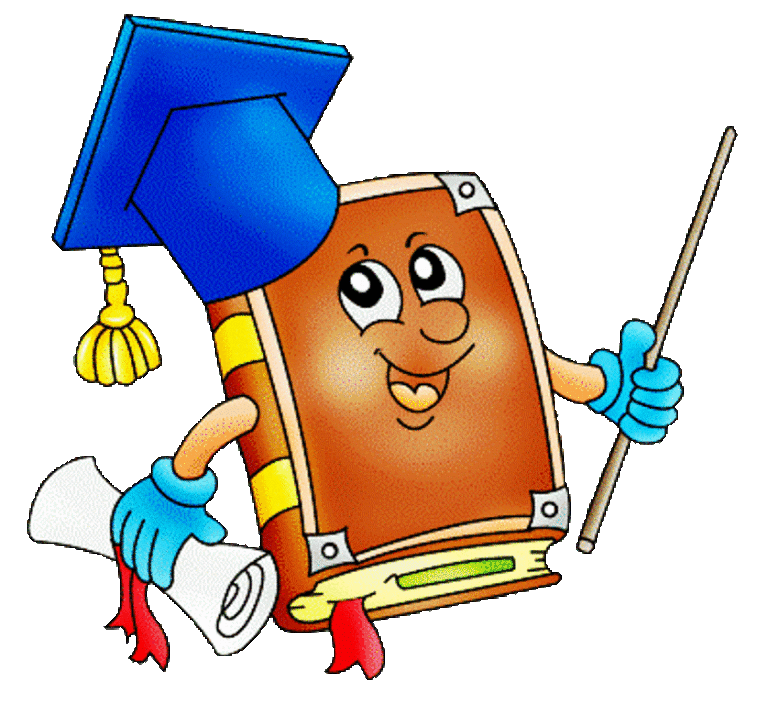 Сводный анализ аттестации 
педагогических работников на 2021-2022 уч.год
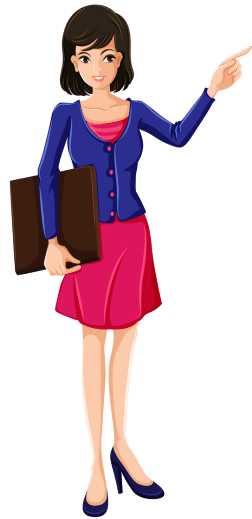 Представлен опыт профессиональной деятельности на уровне области (участие в Международной специализированной выставке «Дорога-2019», на Форум-выставке «Образование и карьера на Урале – 2019» 
(г. Екатеринбург) на площадке Международного выставочного центра «Екатеринбург-ЭКСПО»
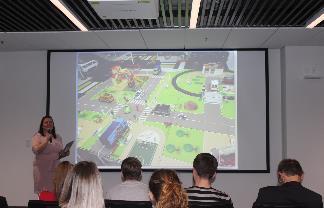 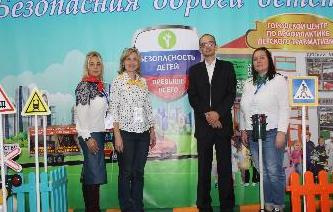 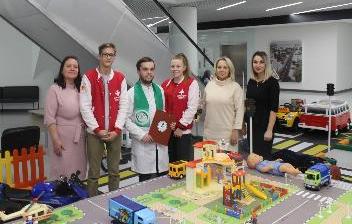 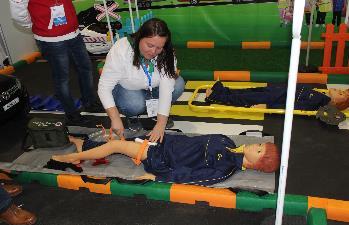 Опытом своей работы активно делятся с педагогами города и области:
Приезд заместителя министра образования Свердловской области
Зеленова Юрия Николаевича (31 января 2018г.)
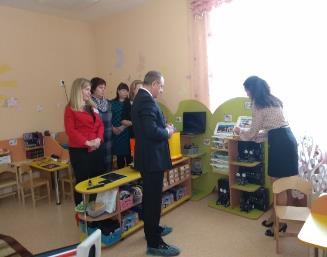 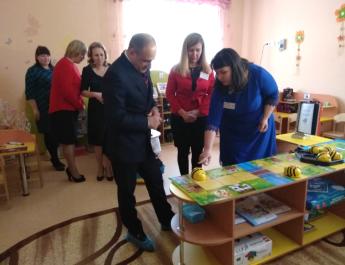 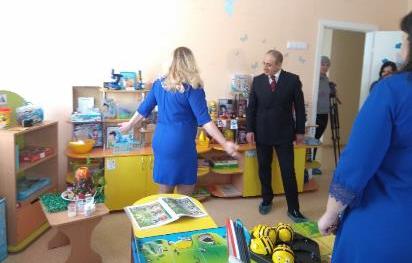 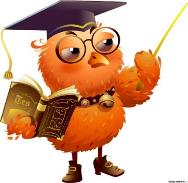 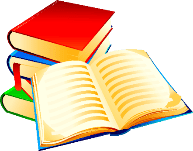 Презентация практического опыта в рамках программы 
«Уральская инженерная школа»
для главы города А.В. Шмыкова, Члена Совета Федерации Федерального Собрания РФ Э.Э.Росселя и
зам. председателя Законодательного Собрания В.В.Якимова
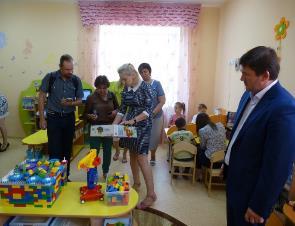 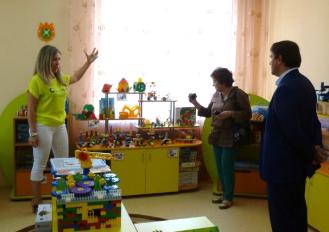 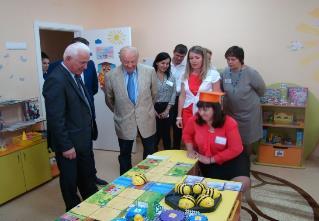 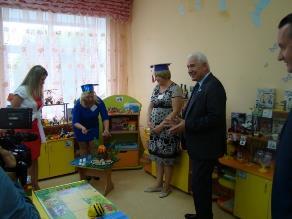 Областной семинар «Воспитание детей и молодёжи как стратегический общенациональный приоритет: муниципальная модель позитивной социализации учащихся»
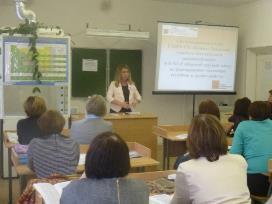 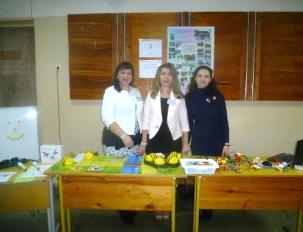 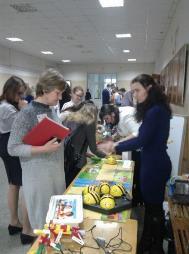 Августовская городская 
педагогическая конференция
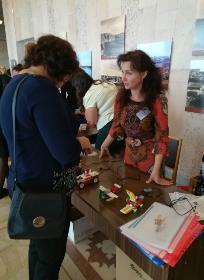 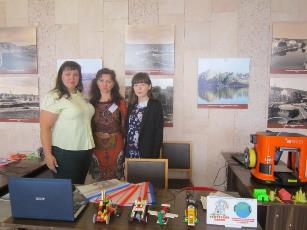 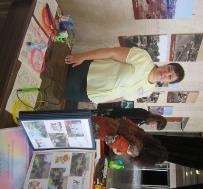 Стажёрские площадки для городского педагогического сообщества
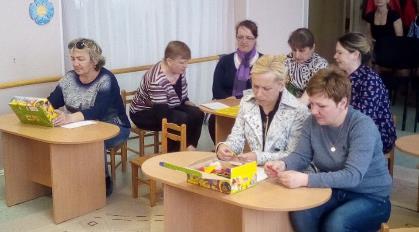 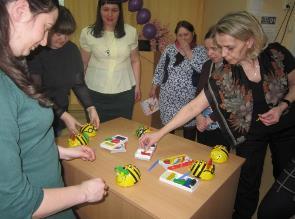 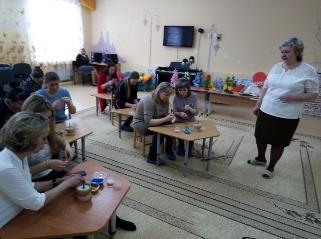 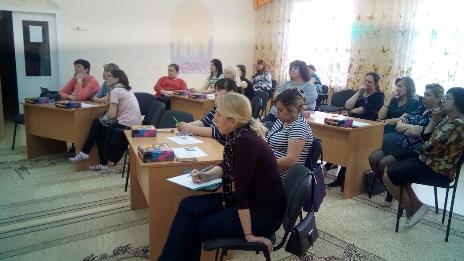 Мастер-классы педагогов детского сада 
в рамках профессионального конкурса ДОУ 
«Педагогическое мастерство»
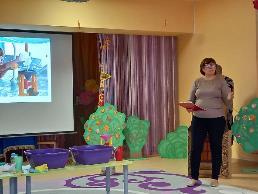 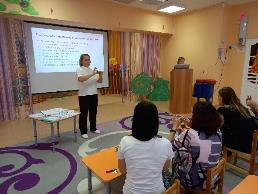 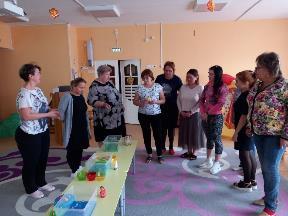 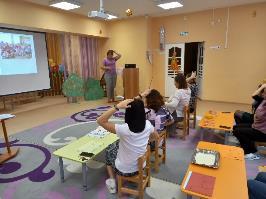 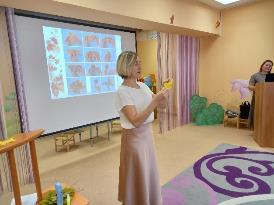 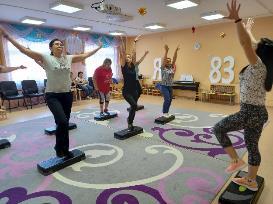 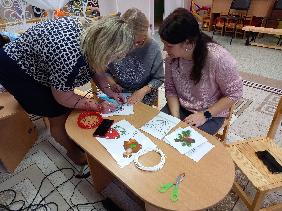 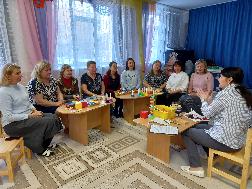 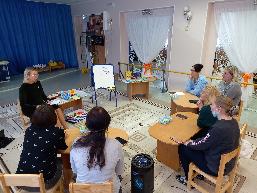 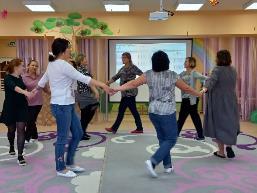 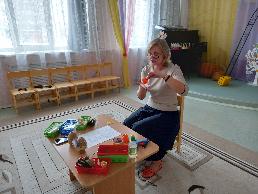 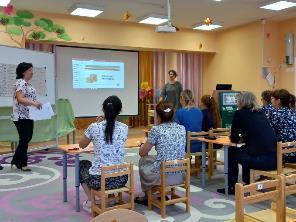 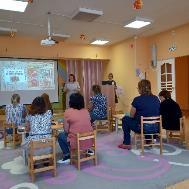 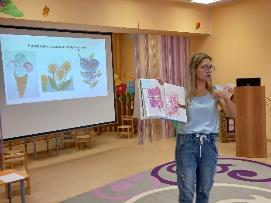 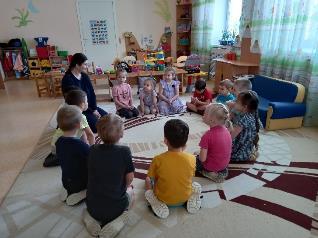 Открытый просмотр занятий
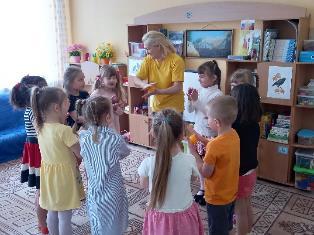 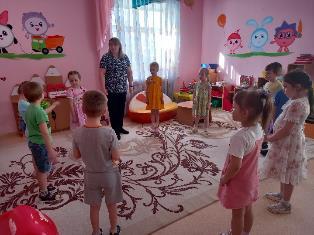 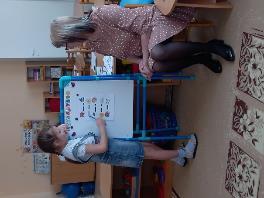 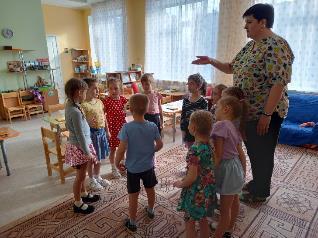 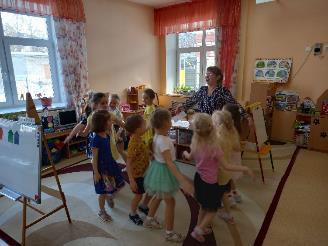 Педагоги – наставники
(практика студентов педагогического колледжа)
Ольга Анатольевна Фанасеева;
Оксана Валерьевна Перова;
Татьяна Николаевна Гайдабура;
Маргарита Владимировна Банникова;
Светлана Владимировна Лесунова;
Ольга Валерьевна Смирнова.
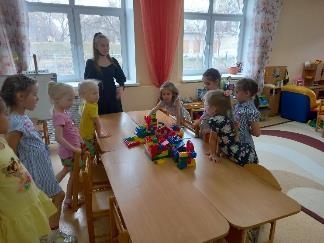 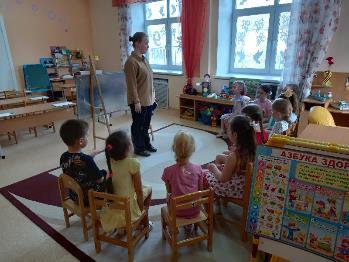 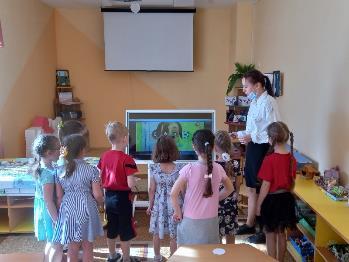 Одним из направлений повышения профессионального мастерства педагогов стало участие в мероприятиях различного уровня:
Участие в муниципальном этапе Всероссийского конкурса «Воспитатель года–2017», «Воспитатель года–2018» (участие).
Конкурс научных статей в рамках Всероссийской научно-методической конференции с международным участием «Актуальные проблемы образования в период детства», 2018г. (1 место).
Городской конкурс на лучшую организацию работы с участниками образовательных отношений среди дошкольных образовательных учреждений города Каменска-Уральского, номинация «Организация непрерывной образовательной деятельности в группах для детей старшего дошкольного возраста», 2018, 2019, 2020 (участие, 1 и 2 место).
Региональный этап Всероссийского конкурса «Педагогический дебют» - 2019 (участие).
Областной конкурс методических разработок технической направленности в рамках фестиваля «Воспитание инженера» (педагогический проект «Винни-Пух и пчёлка-робот»), 2019г. (диплом призёра).
Городской конкурс методических разработок по конструктивному моделированию и робототехнике среди педагогических работников – участи в номинации «Проект (программа) по организации конструирования, моделирования» (2, 3 места, участие).
Всероссийский конкурс профессионального мастерства педагогических работников им. А.С. Макаренко, 2019 г. (участие)
VII Всероссийский конкурс профессионального мастерства «Современный детский сад – 2019», номинация «Лучший руководитель образовательного процесса современного детского сада» (3 место).
Всероссийский конкурс-смотр «Лучшие детские сады России – 2019» (лауреат-победитель).
Всероссийский конкурс методических разработок «ТИКО-конструирование», 2020г., 2021г.)
Участие в профсоюзных мероприятиях
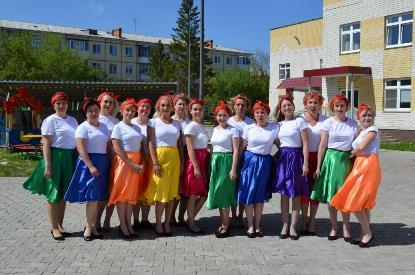 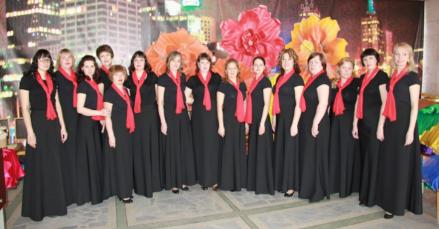 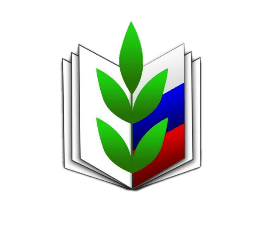 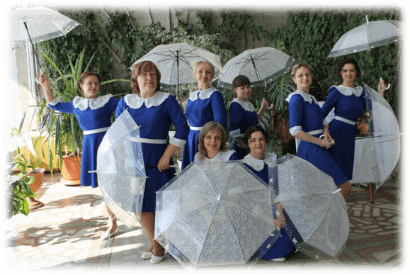 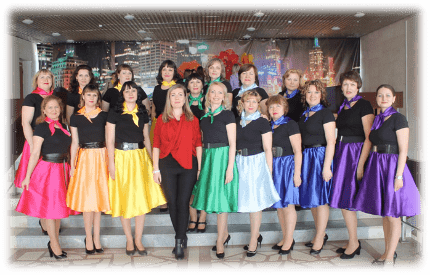 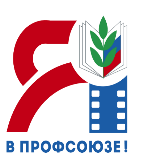 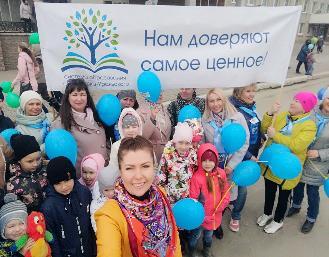 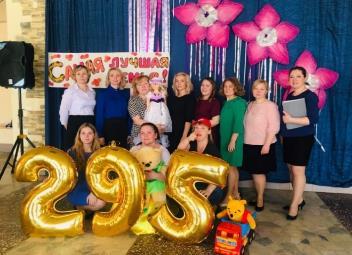 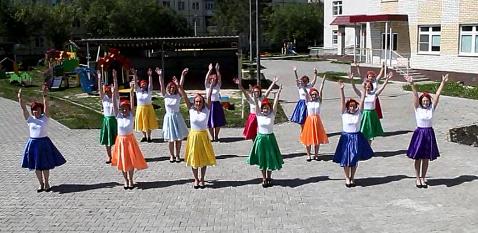 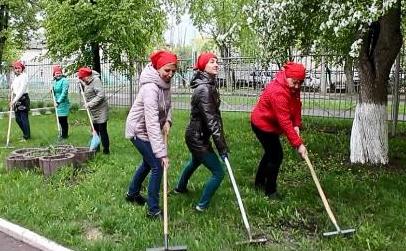 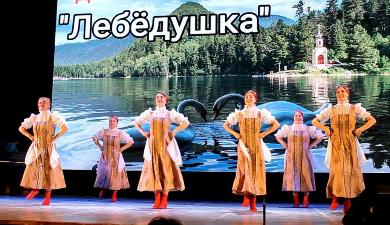 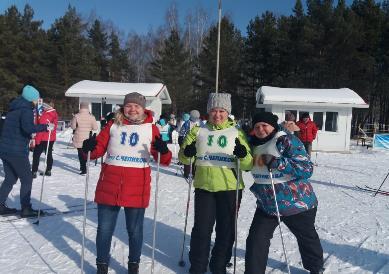 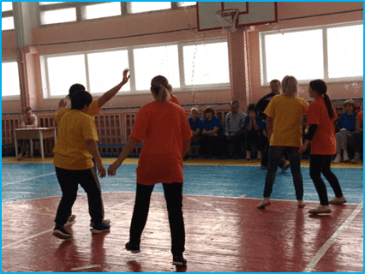 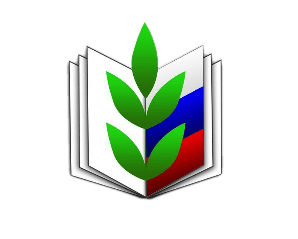 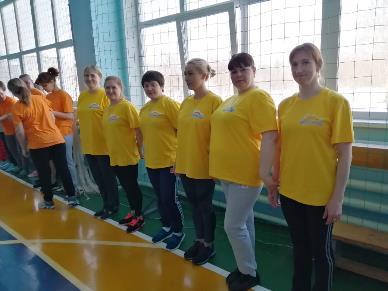 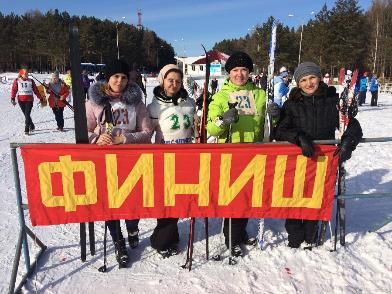 Участие в мероприятиях Совета молодёжи
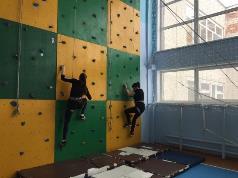 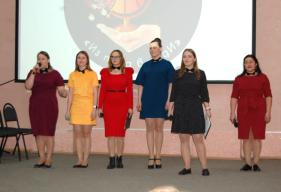 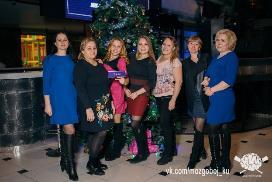 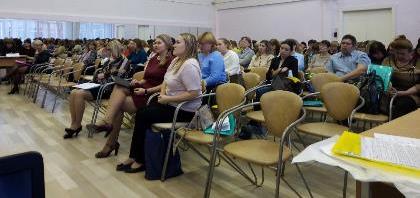 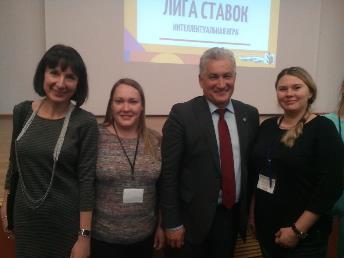 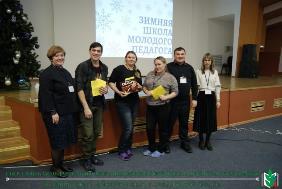 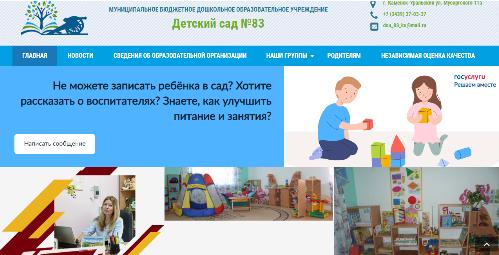 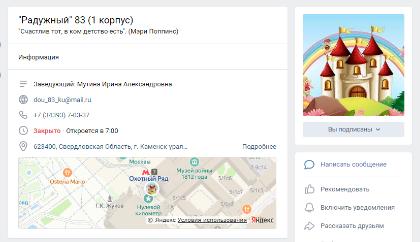 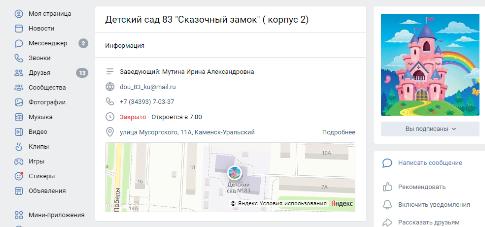 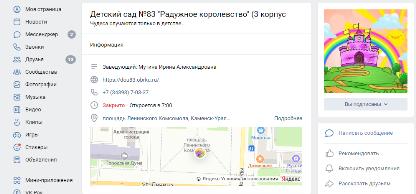 ДЕТСКИЙ САД № 83
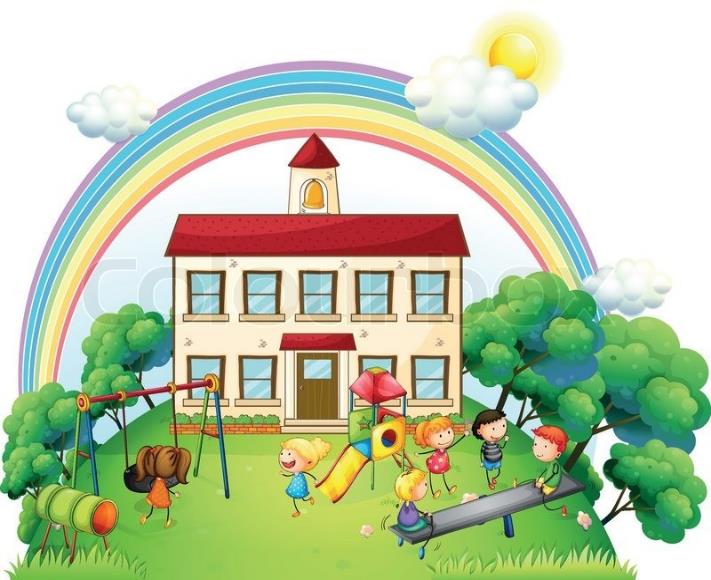 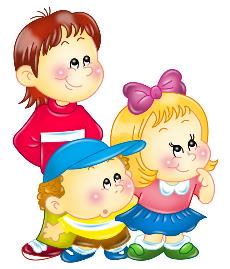